THE RAPID-START
ENTERPRISE 
SERVICE DESK
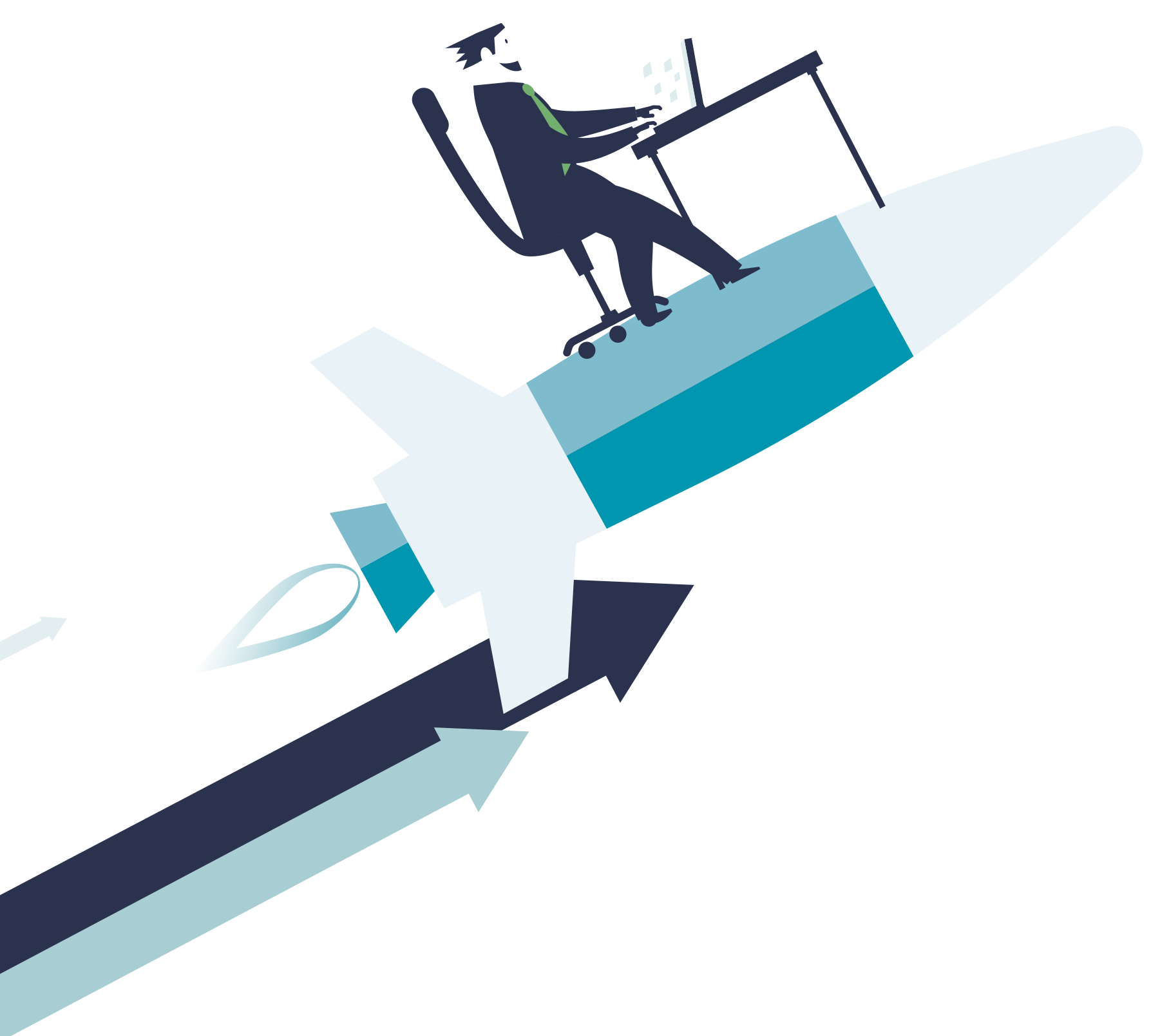 Create and deploy service desks instances in less than 60 seconds
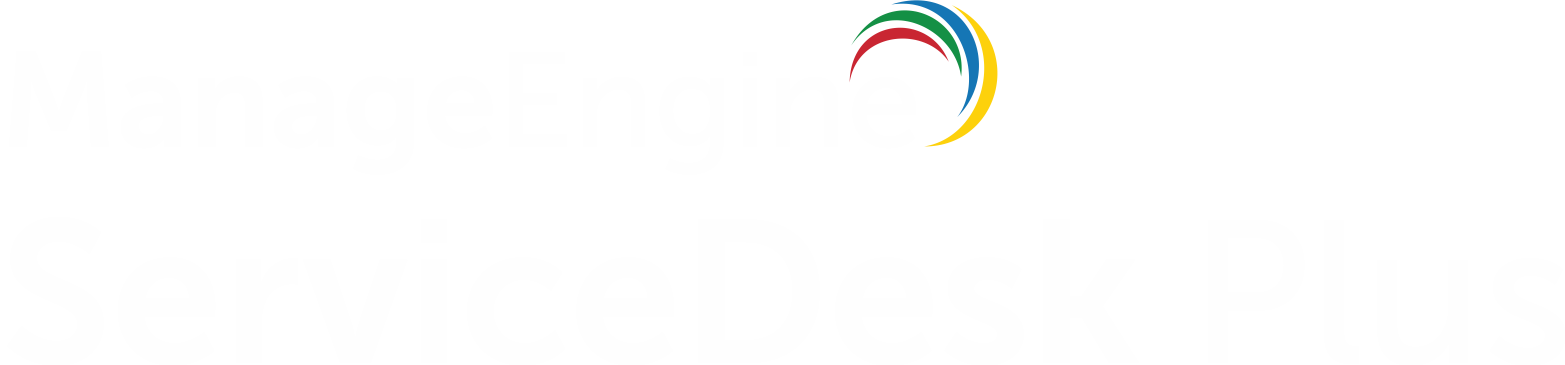 Every enterprise has several 
service teams that are just like IT
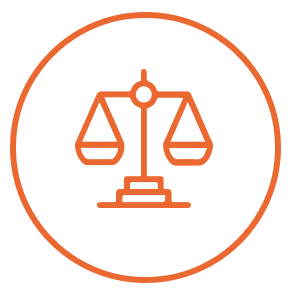 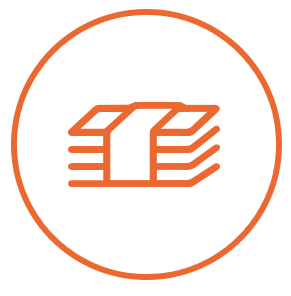 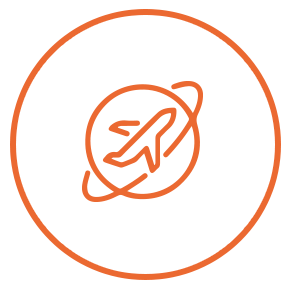 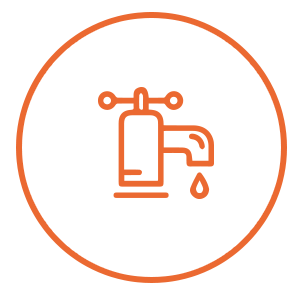 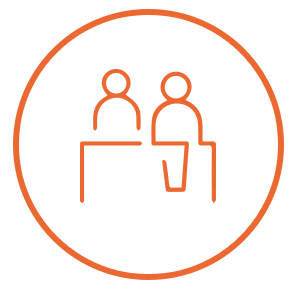 Travel
Legal
Human resources
Finance
Facilities
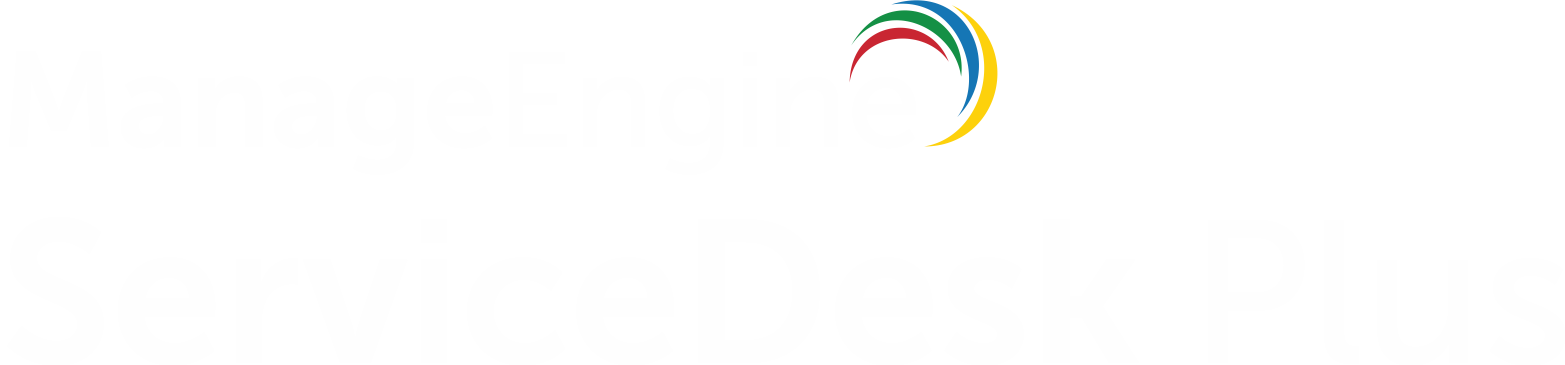 But they have differences 
in service delivery
Reference frameworks and standards              like ITIL, COBIT, ISO/ICE 2000 
Emphasis on self-service   
Automated processes and workflows   
Metrics-driven visibility and insights into operations and customer experience   
Technology adoption for service management functions
Service management in 
non-IT teams
Service management in 
IT teams
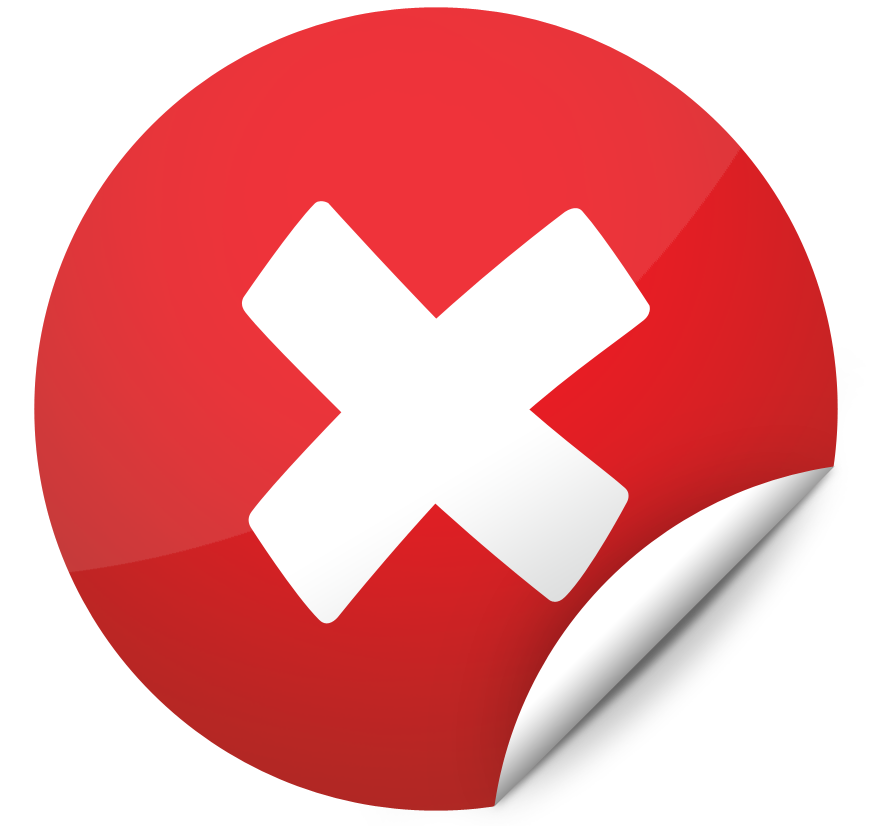 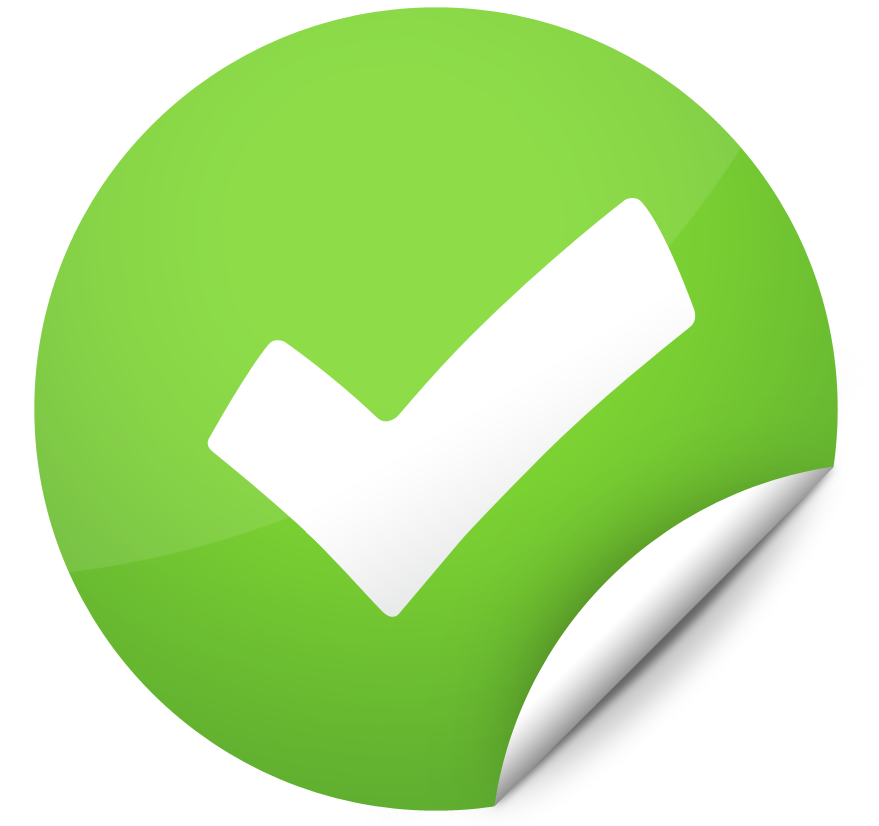 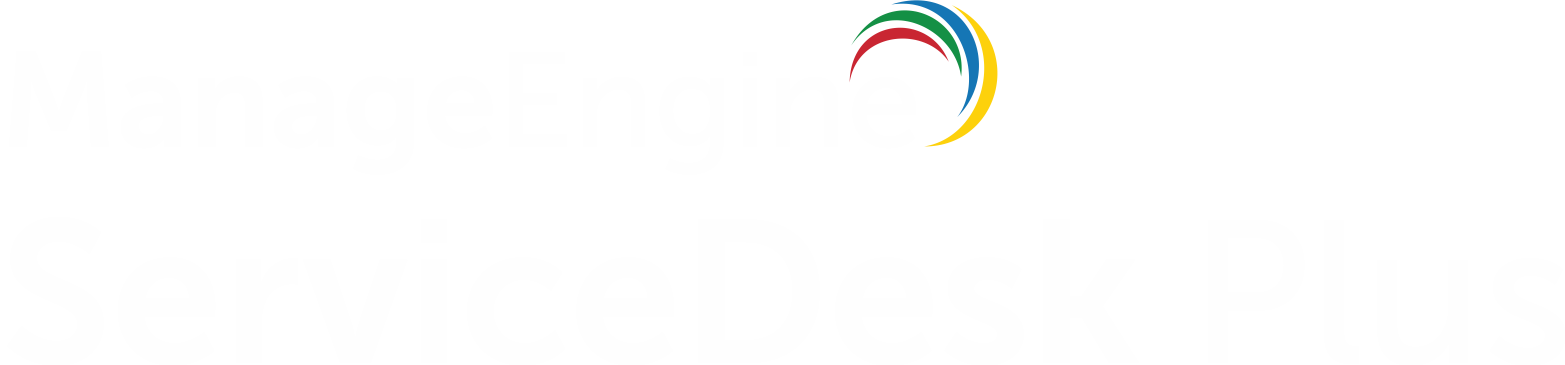 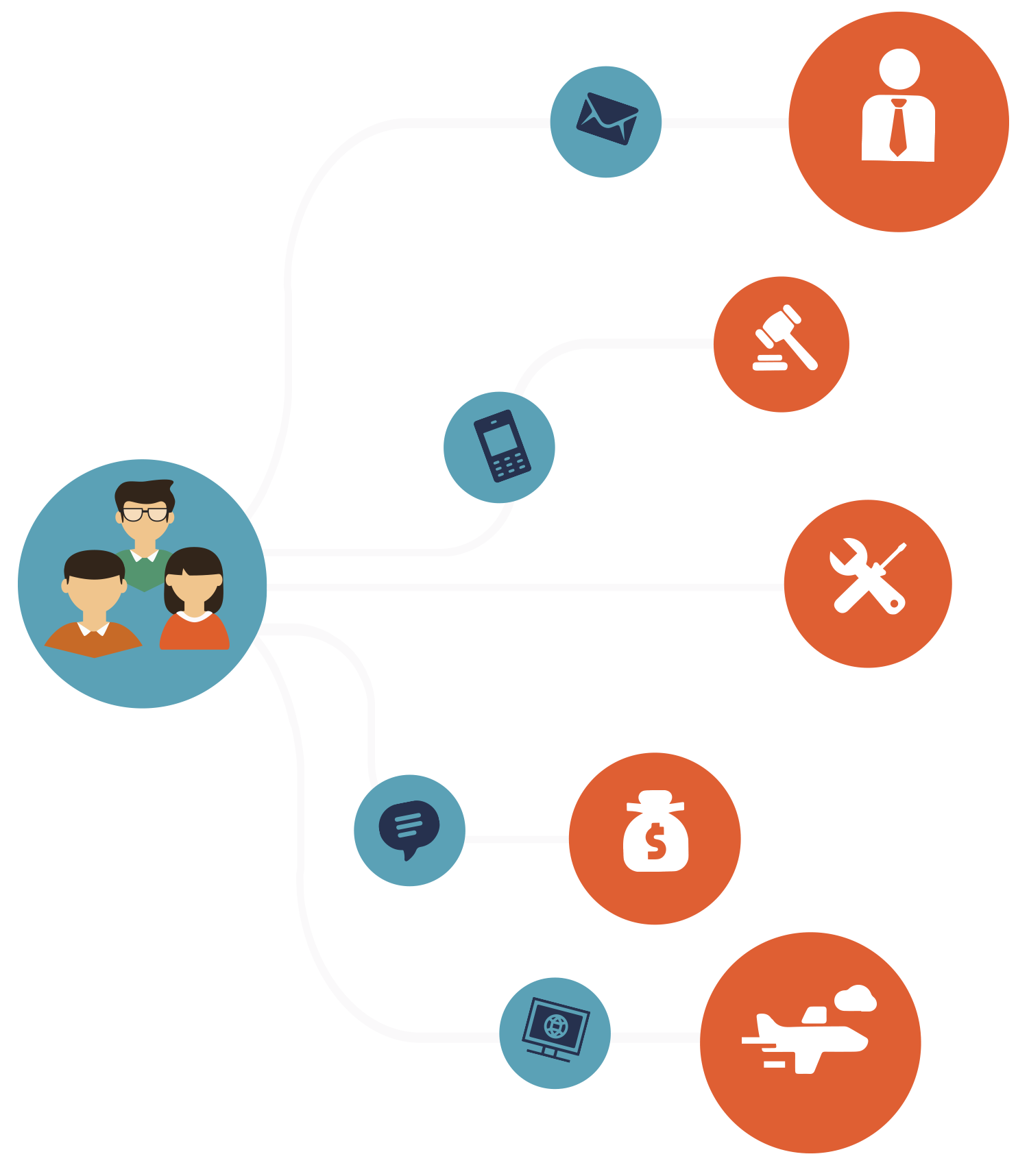 Because they look like this
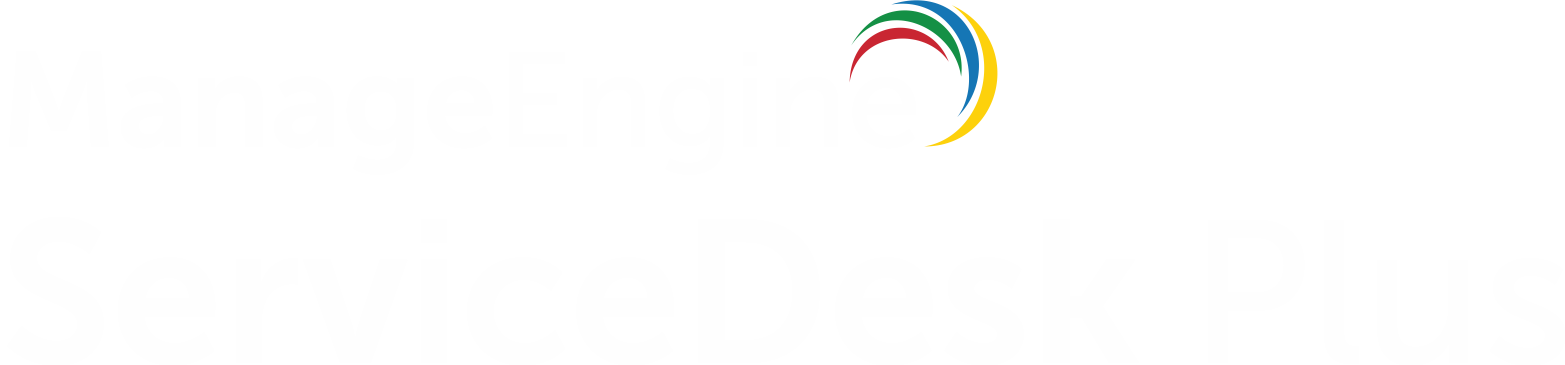 And this leads to...
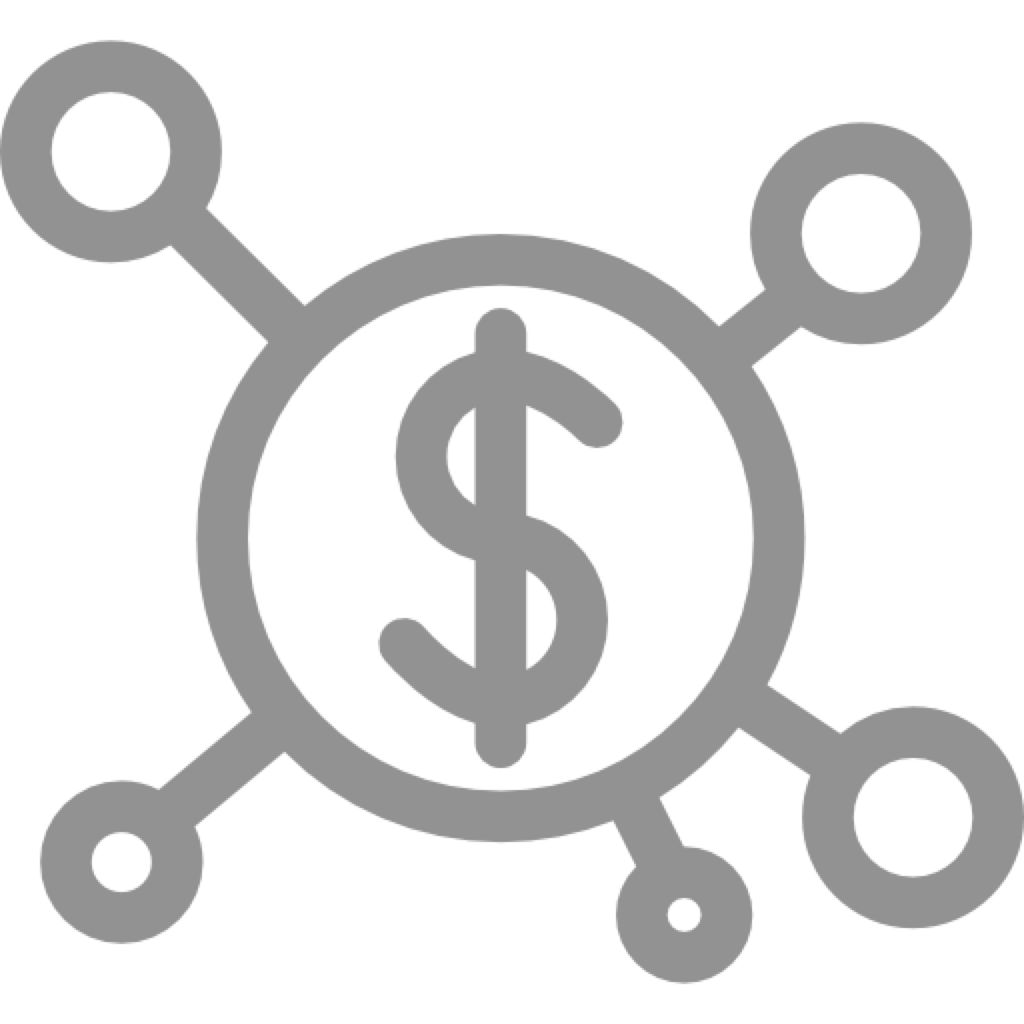 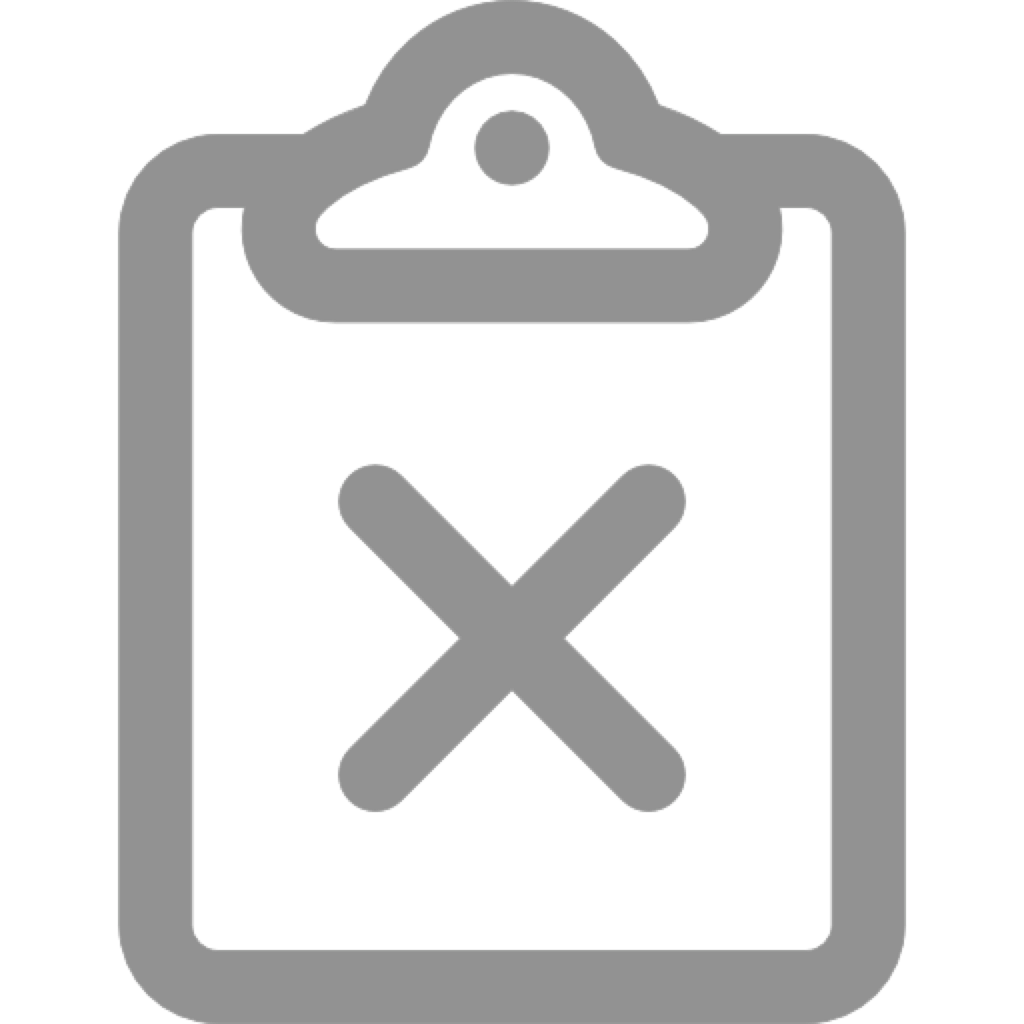 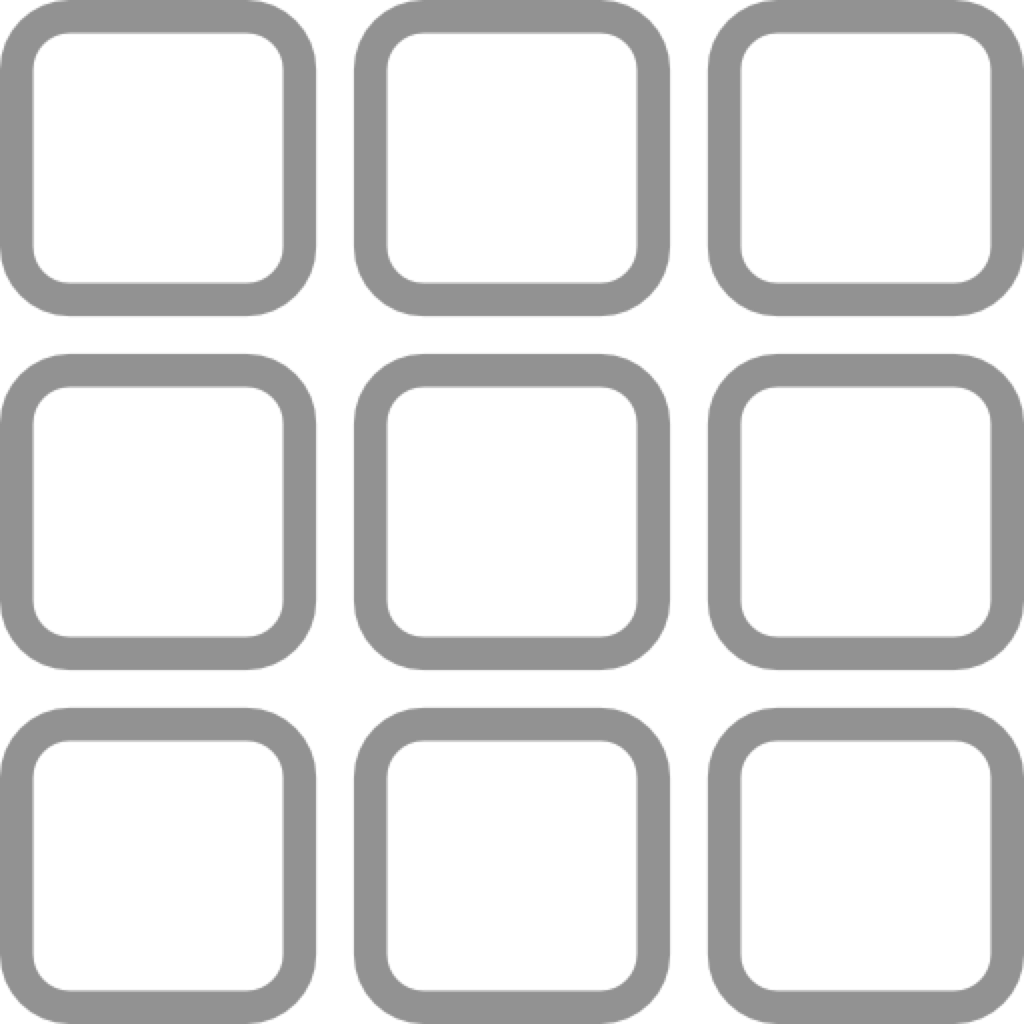 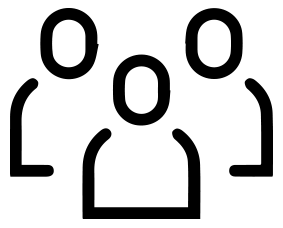 Lack of standardization 
of services 
across different business functions
Disparate and redundant tools reflecting underlying silos
Disjointed end-user experience by dealing with multiple teams and apps
The investments into IT process, tools, and best practices that benefit the IT team not being extended to other teams
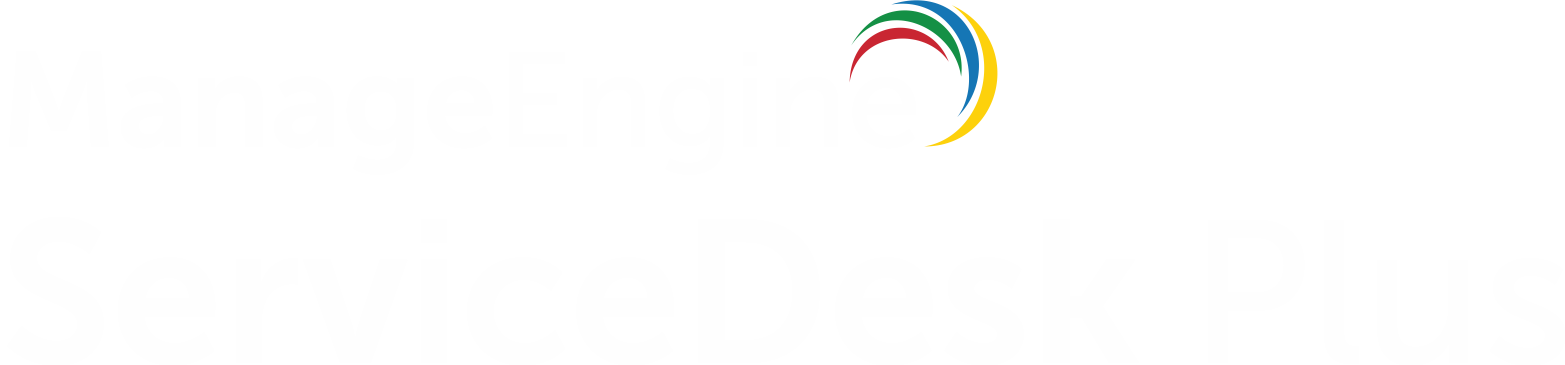 But why are they different?
A lot of operational efficiency problems in IT are solved with technology and process automation.
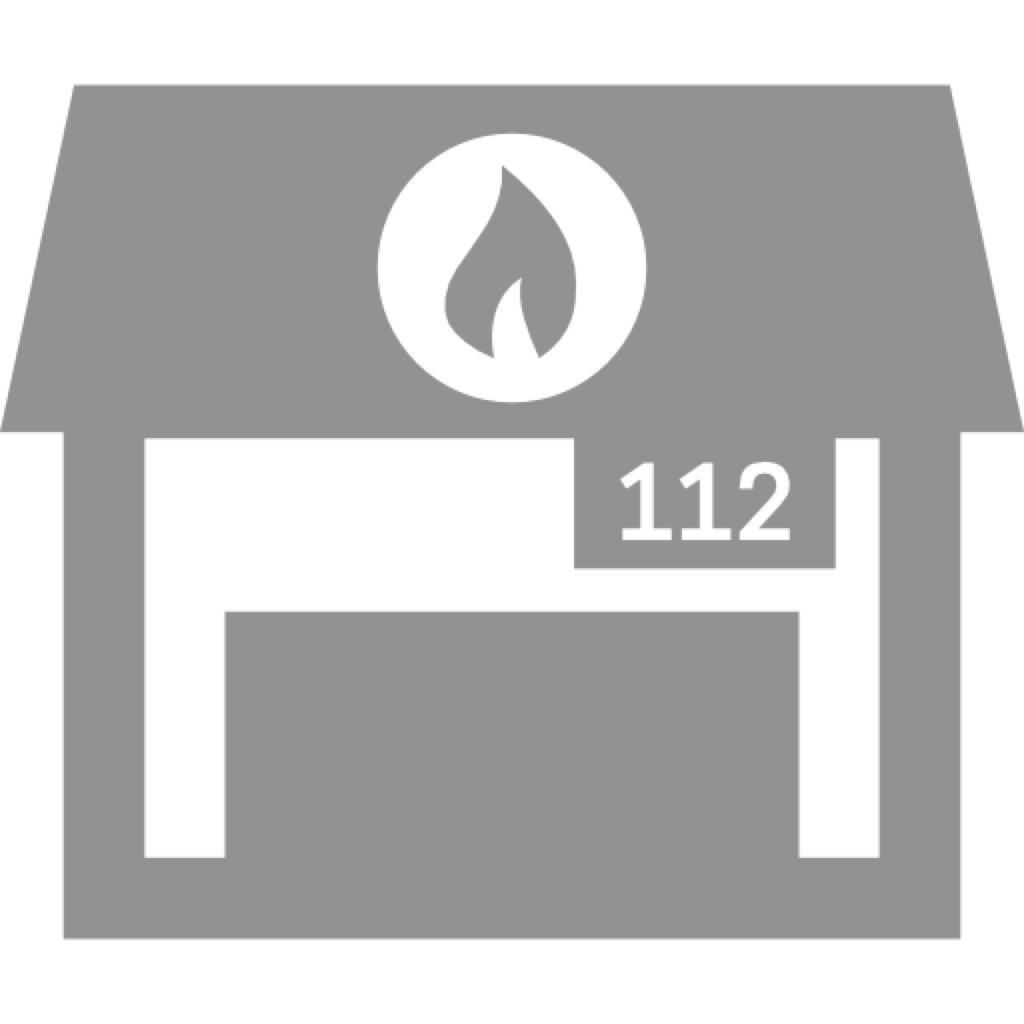 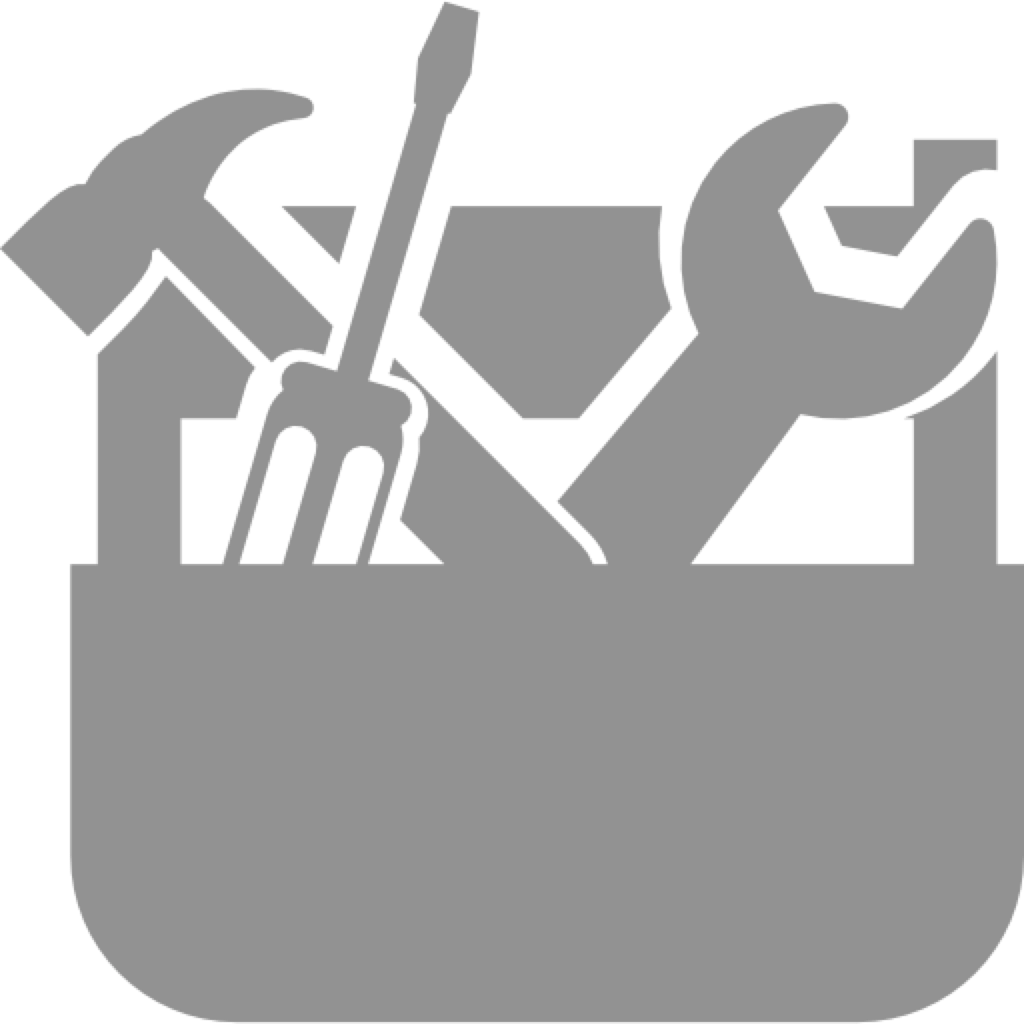 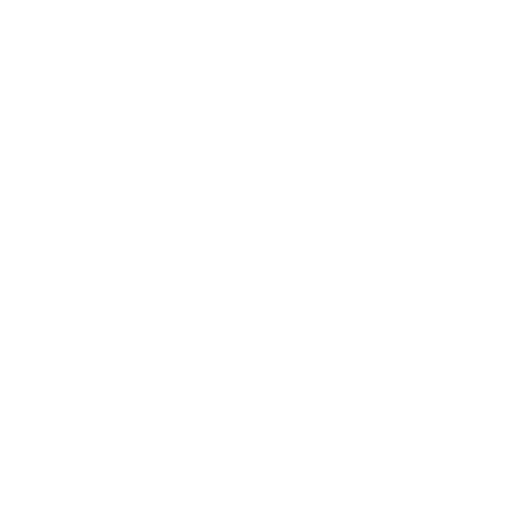 Unlike IT, technology adoption doesn't always take the front seat in other 
business functions
Complex, costly, and cumbersome implementations can create another Big Dig situation
IT is so busy firefighting that strategic technology projects often take a back seat
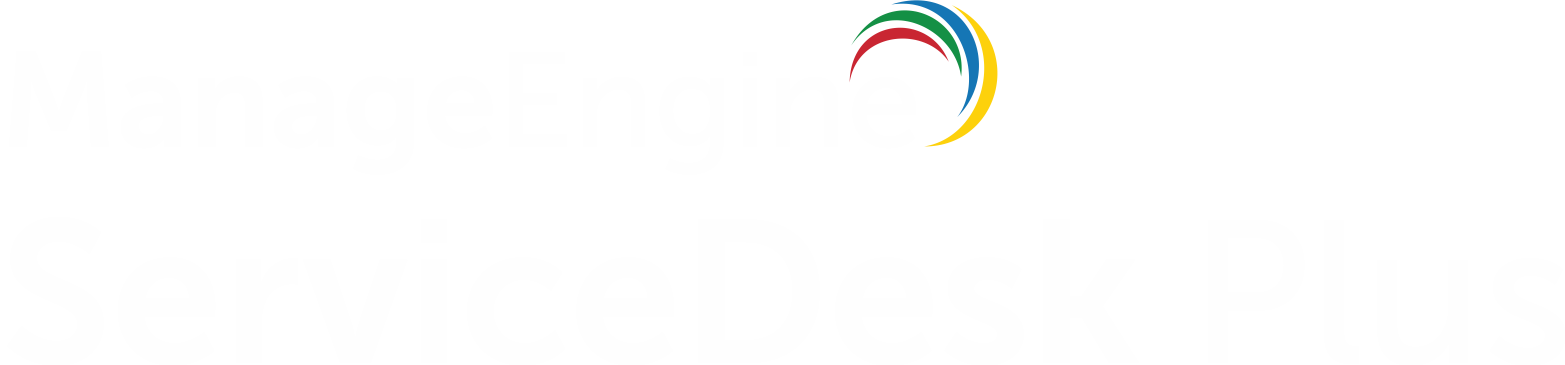 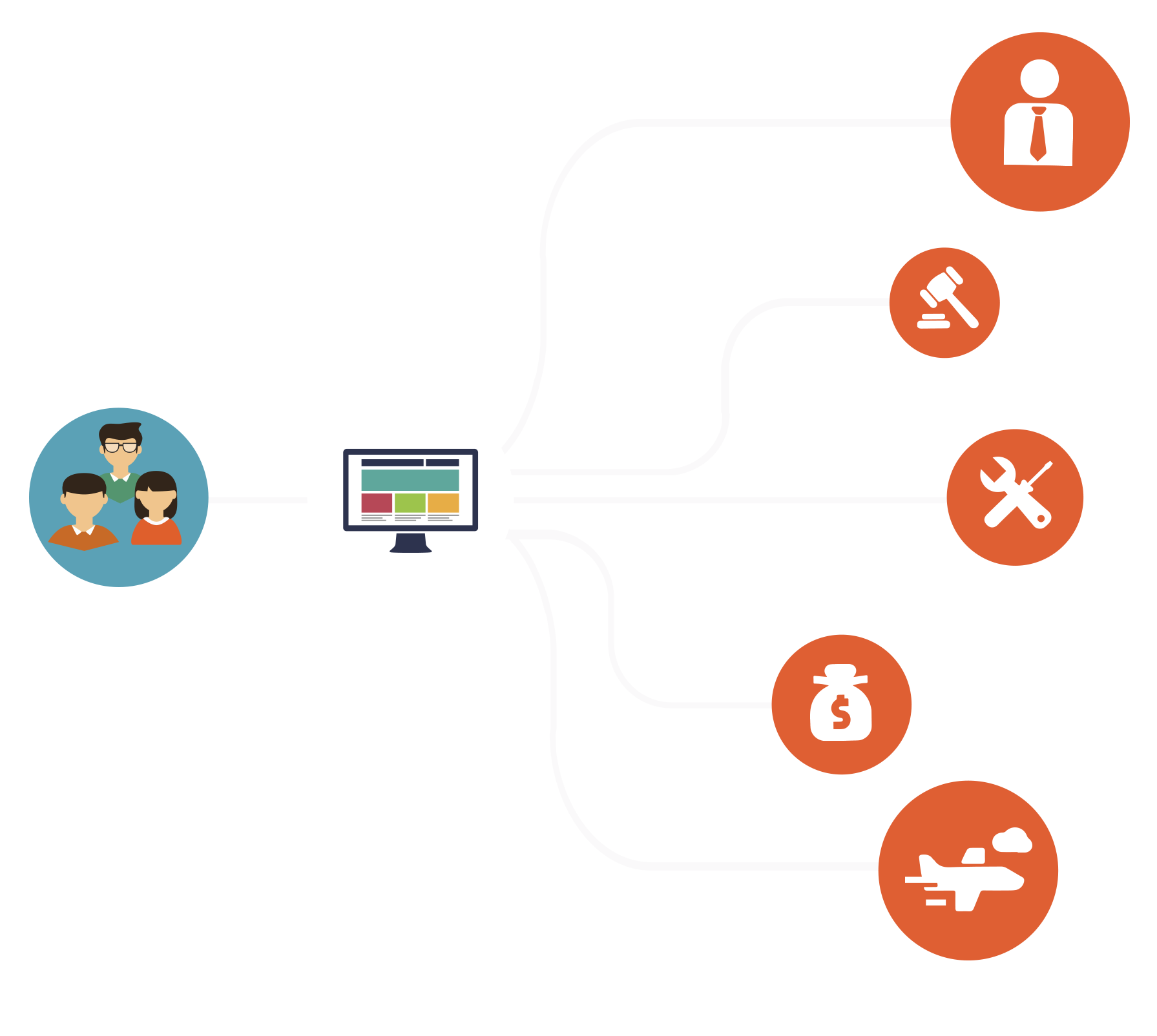 What if they weren't?
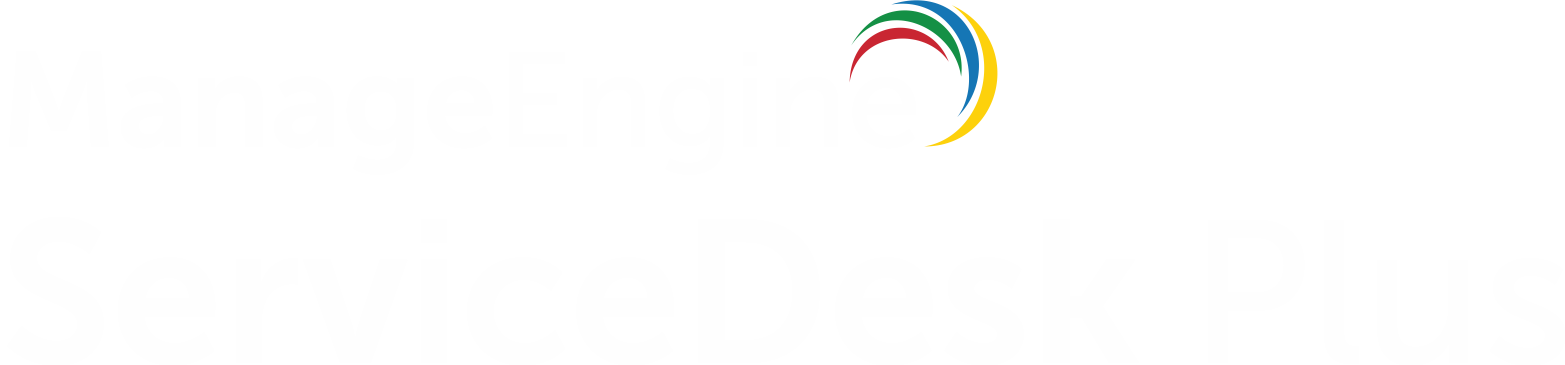 A central portal for end users to raise and track issues
A consistent end-user experience across service teams
Seamless 
service management with a single tool across the enterprise
IT standards 
and best practices extended to other service teams
This means 
you get...
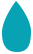 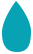 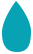 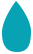 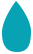 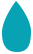 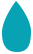 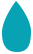 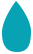 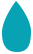 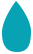 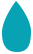 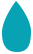 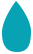 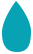 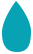 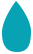 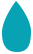 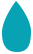 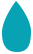 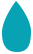 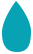 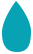 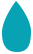 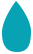 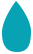 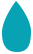 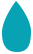 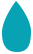 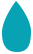 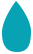 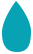 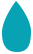 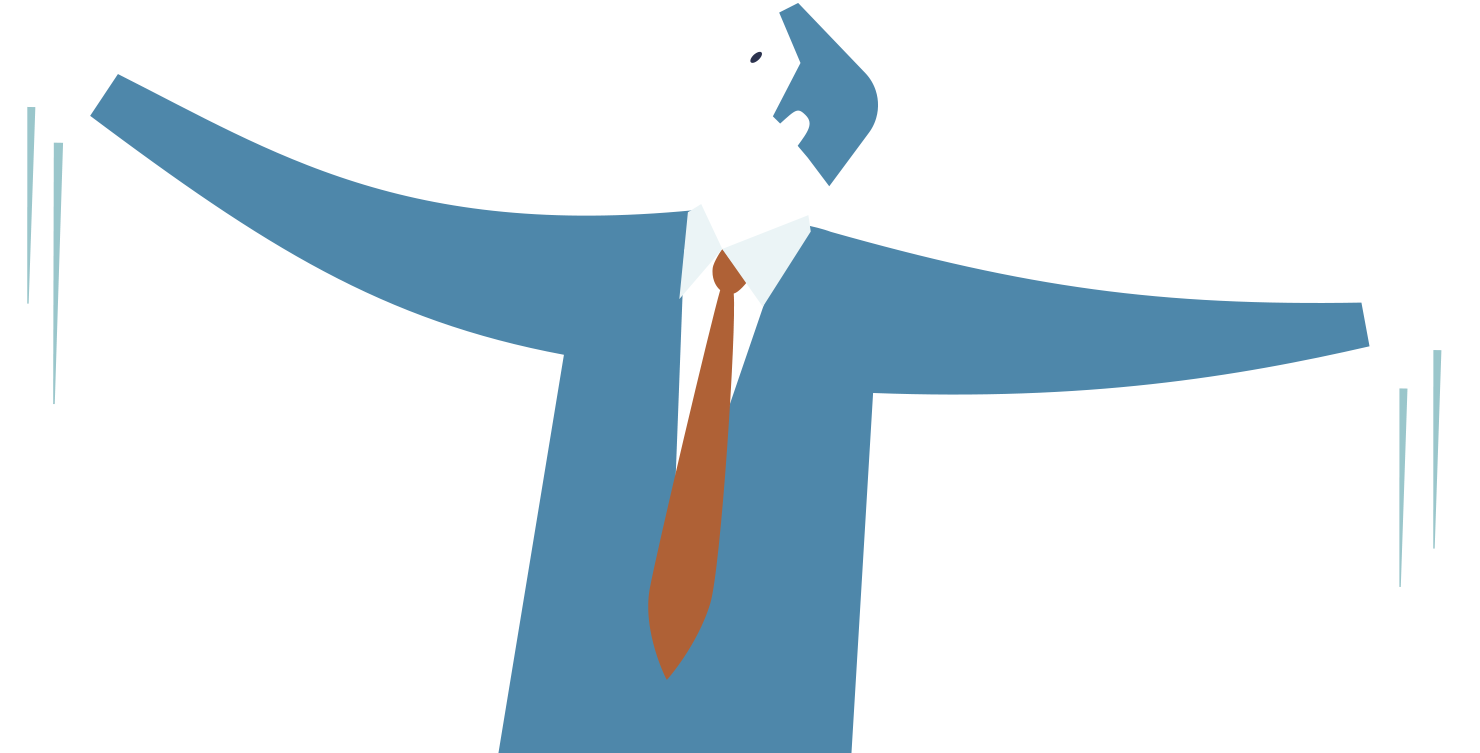 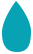 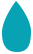 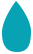 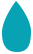 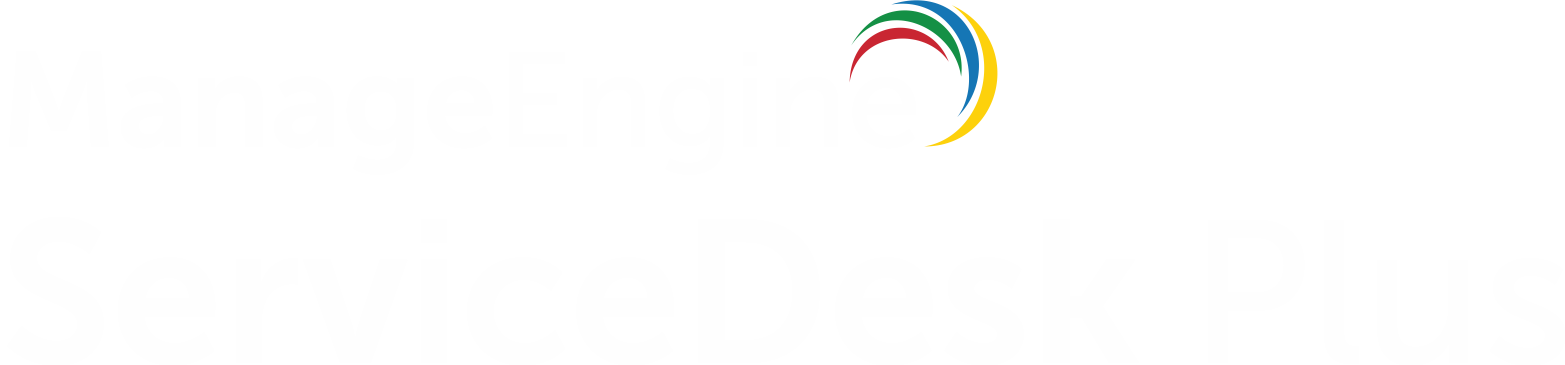 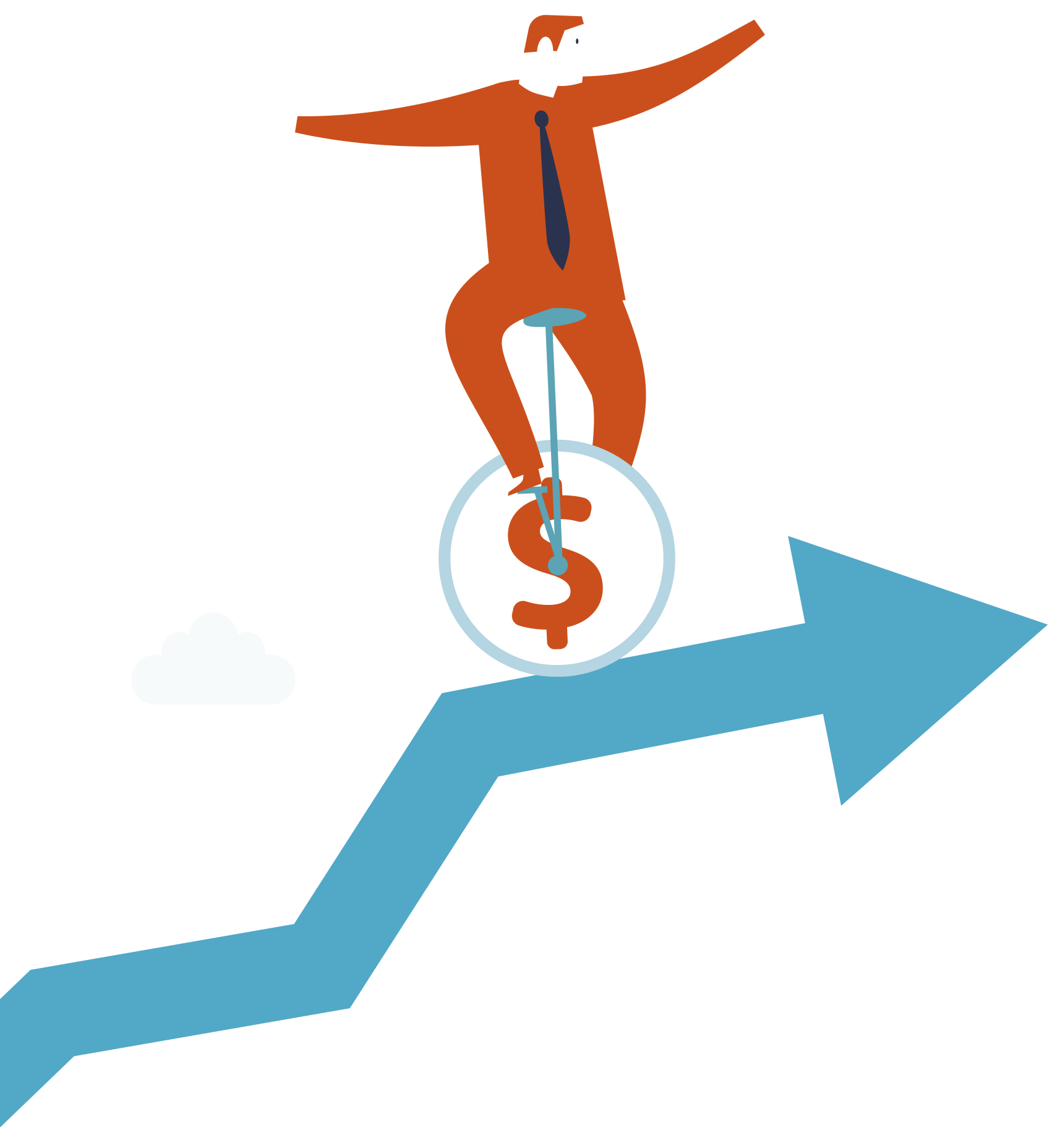 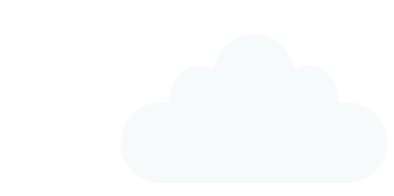 And the best way 
to get there?
Leverage investments in IT to benefit other service management teams
Do that quickly and easily without overhead
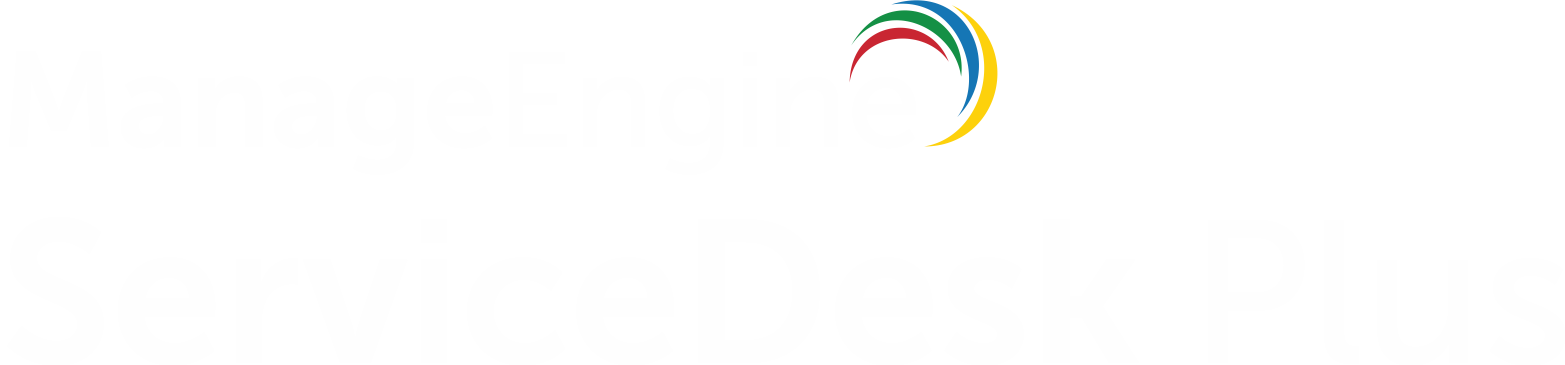 Introducing the
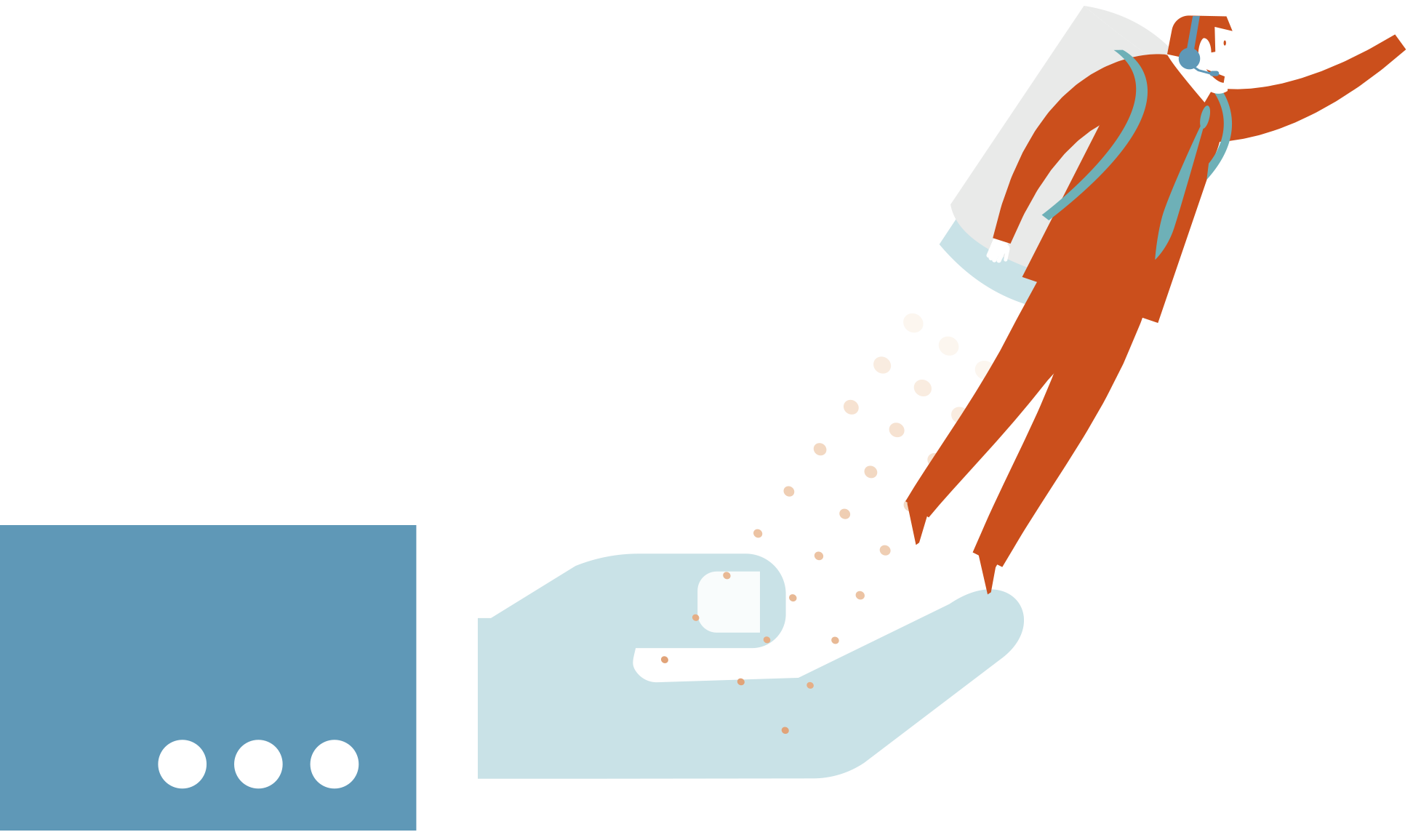 RAPID-START ENTERPRISE SERVICE DESK
Built on the industry-leading, 
flagship ITSM app ServiceDesk Plus; 
used by over 100,000 service desks worldwide
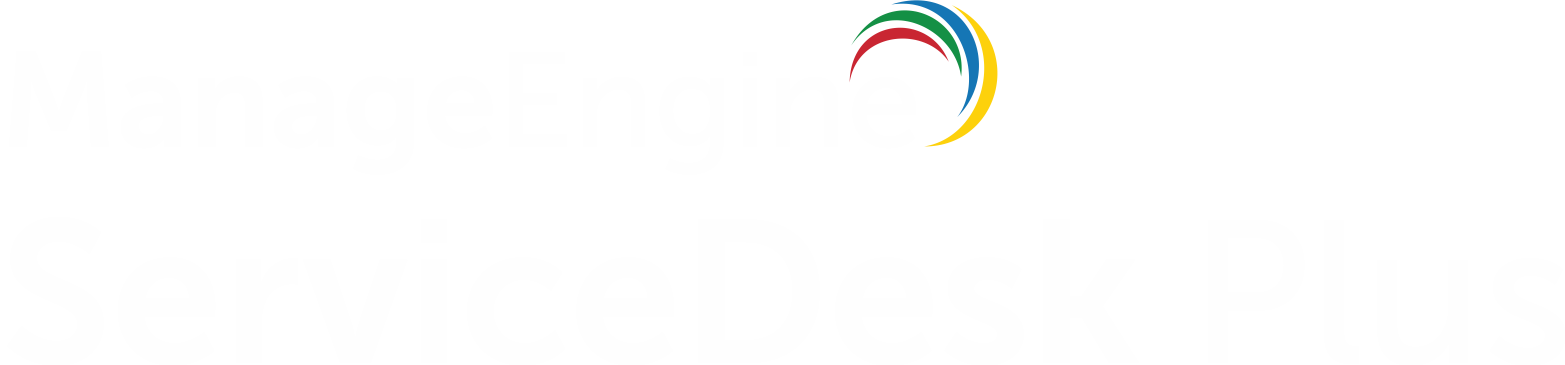 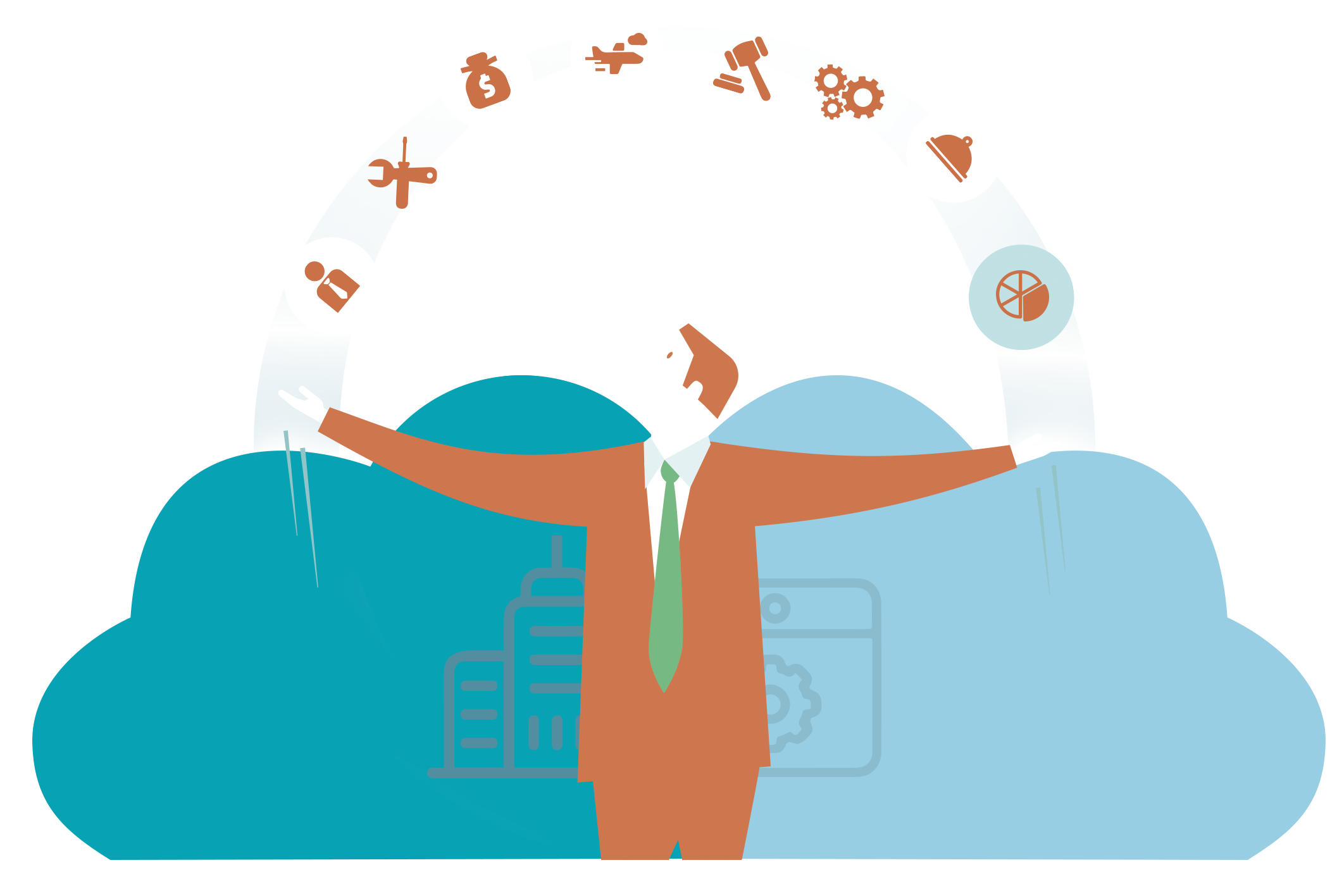 The
Multiple 
instances
RAPID-START ENTERPRISE SERVICE DESK
One 
portal
One 
organization
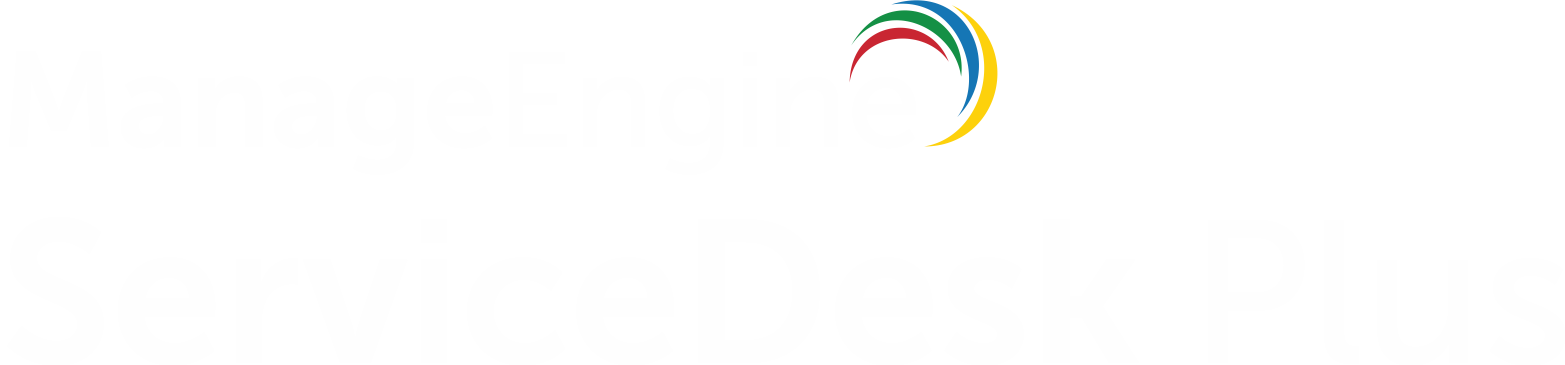 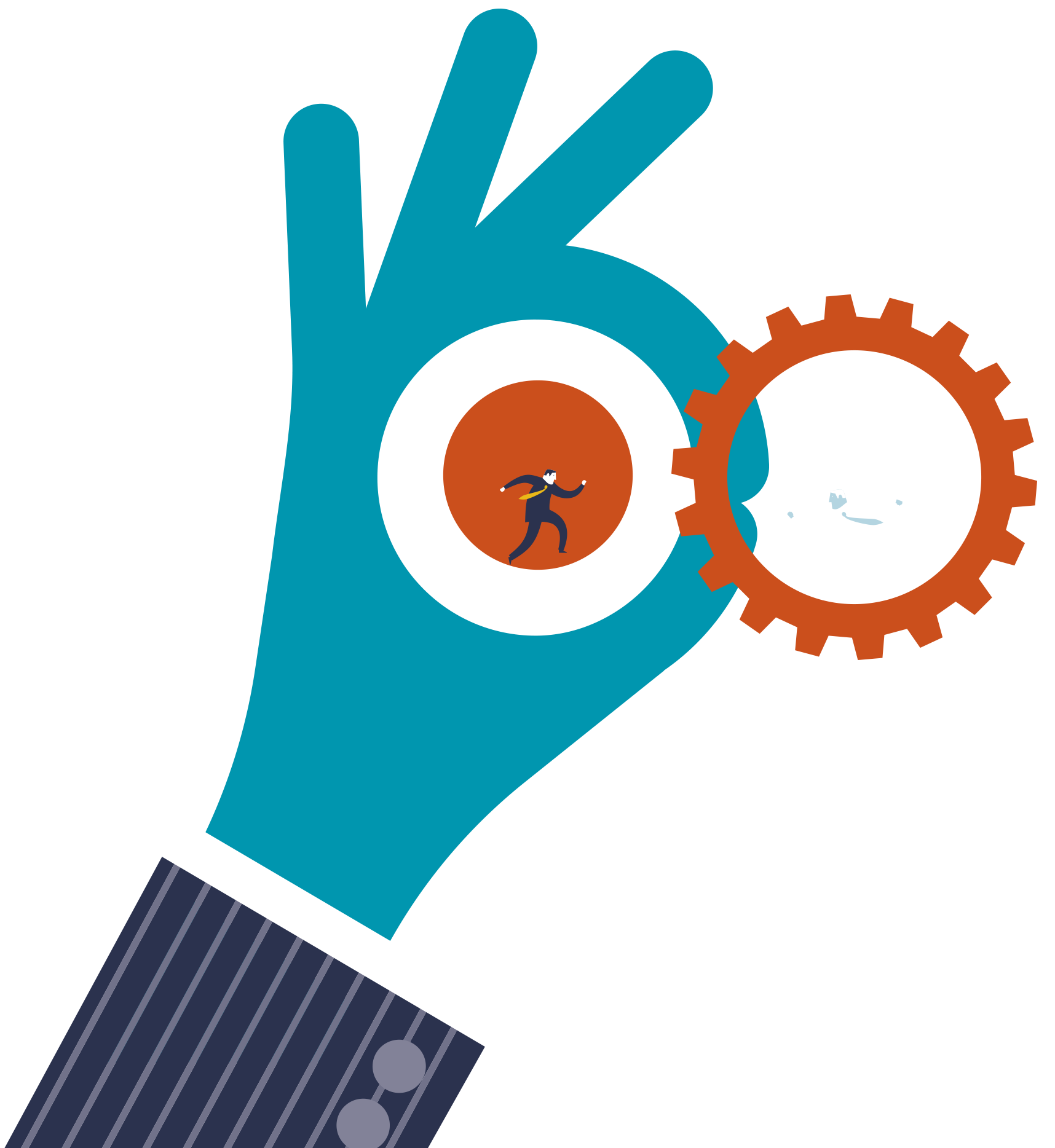 The
RAPID-START ENTERPRISE SERVICE DESK
Create and deploy service desk 
instances in less than 60 seconds
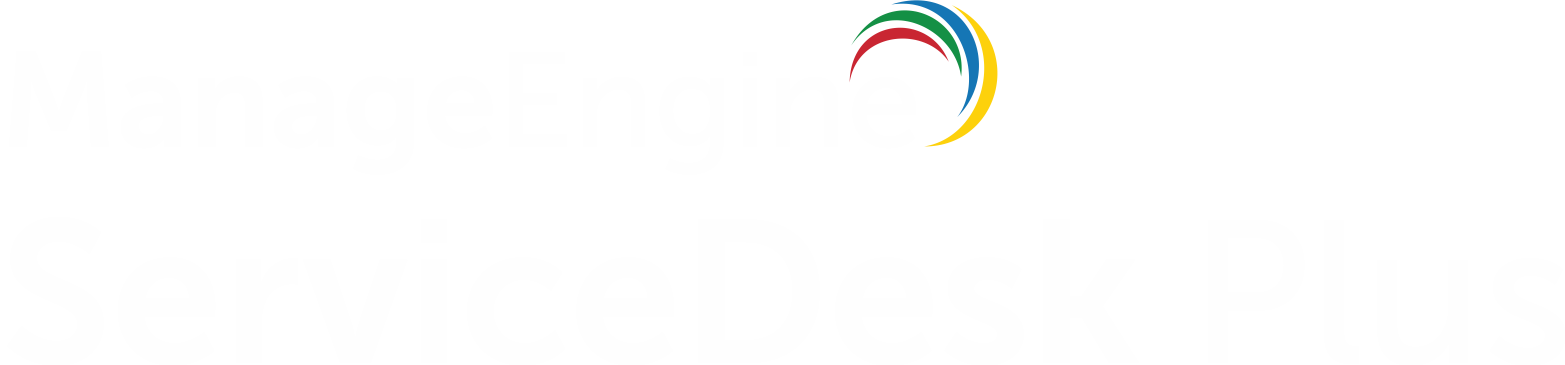 Key features
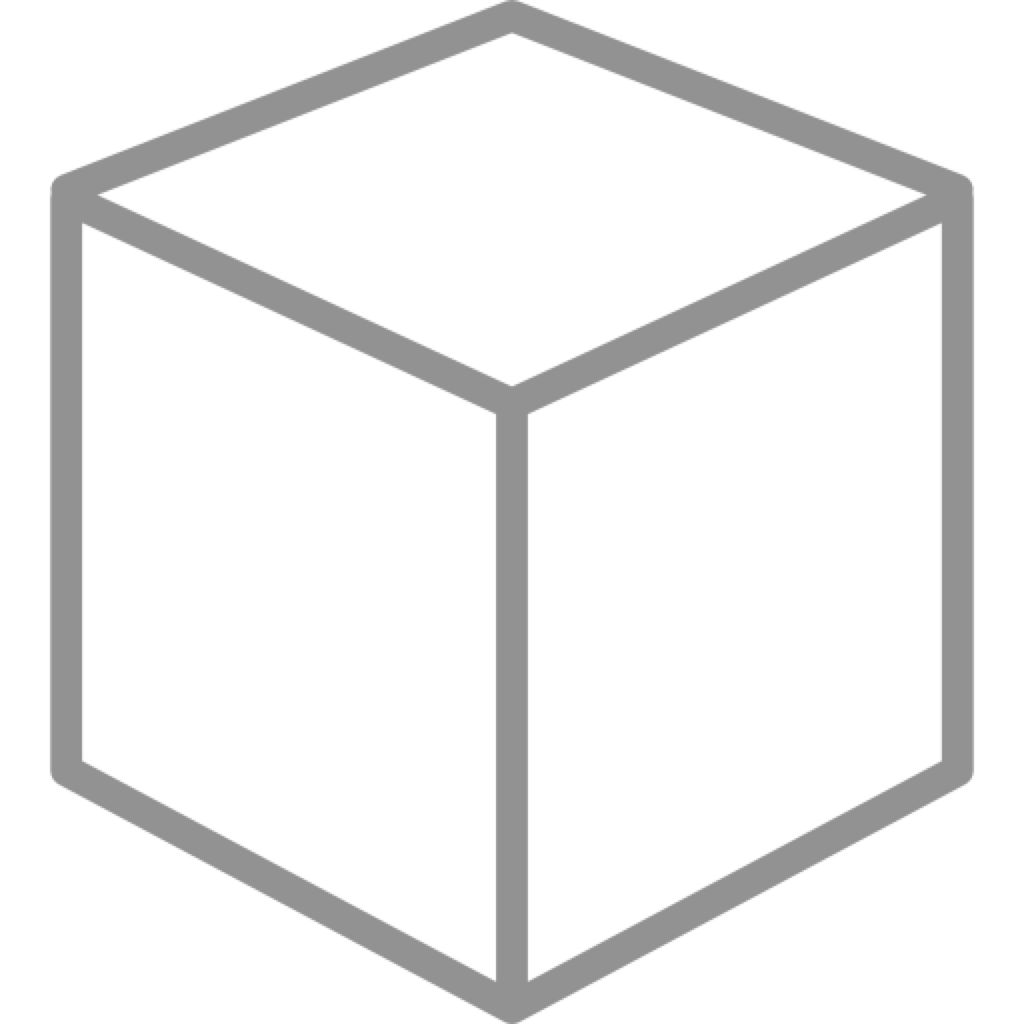 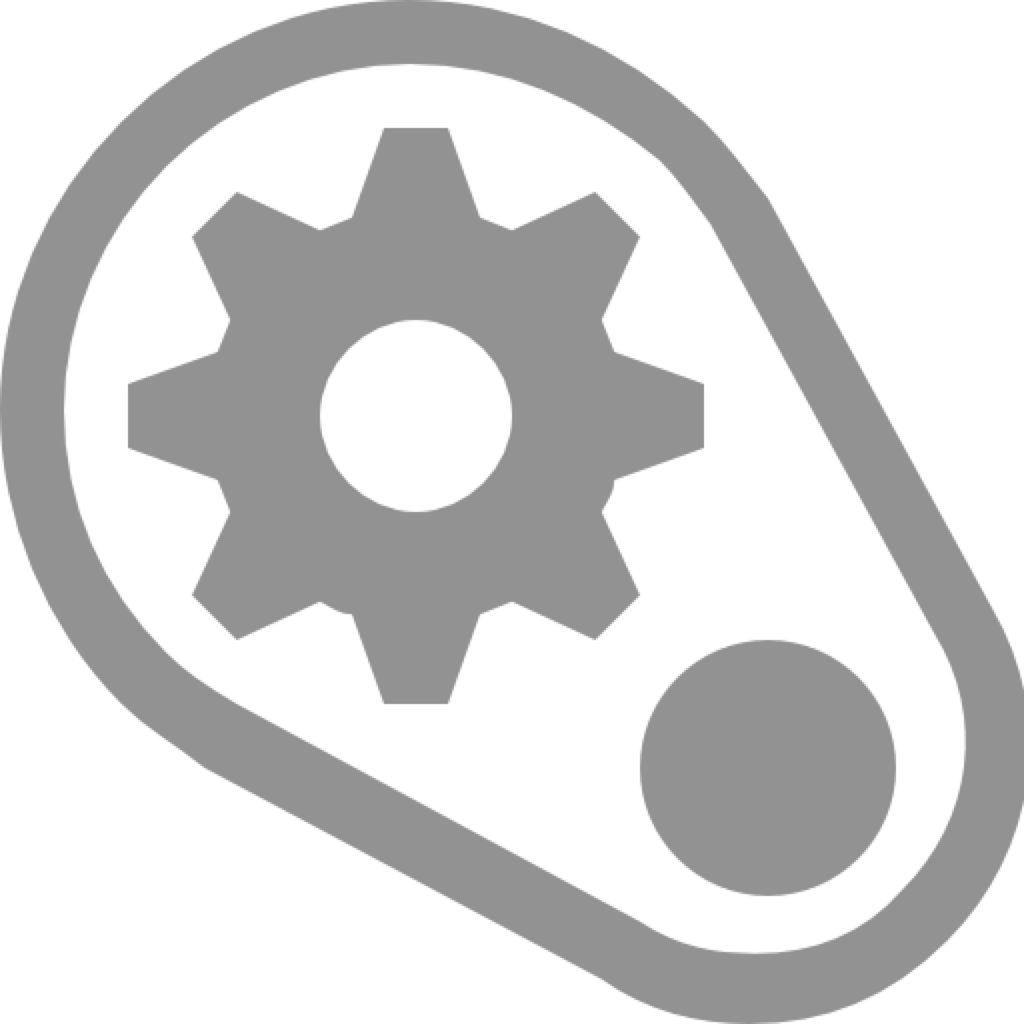 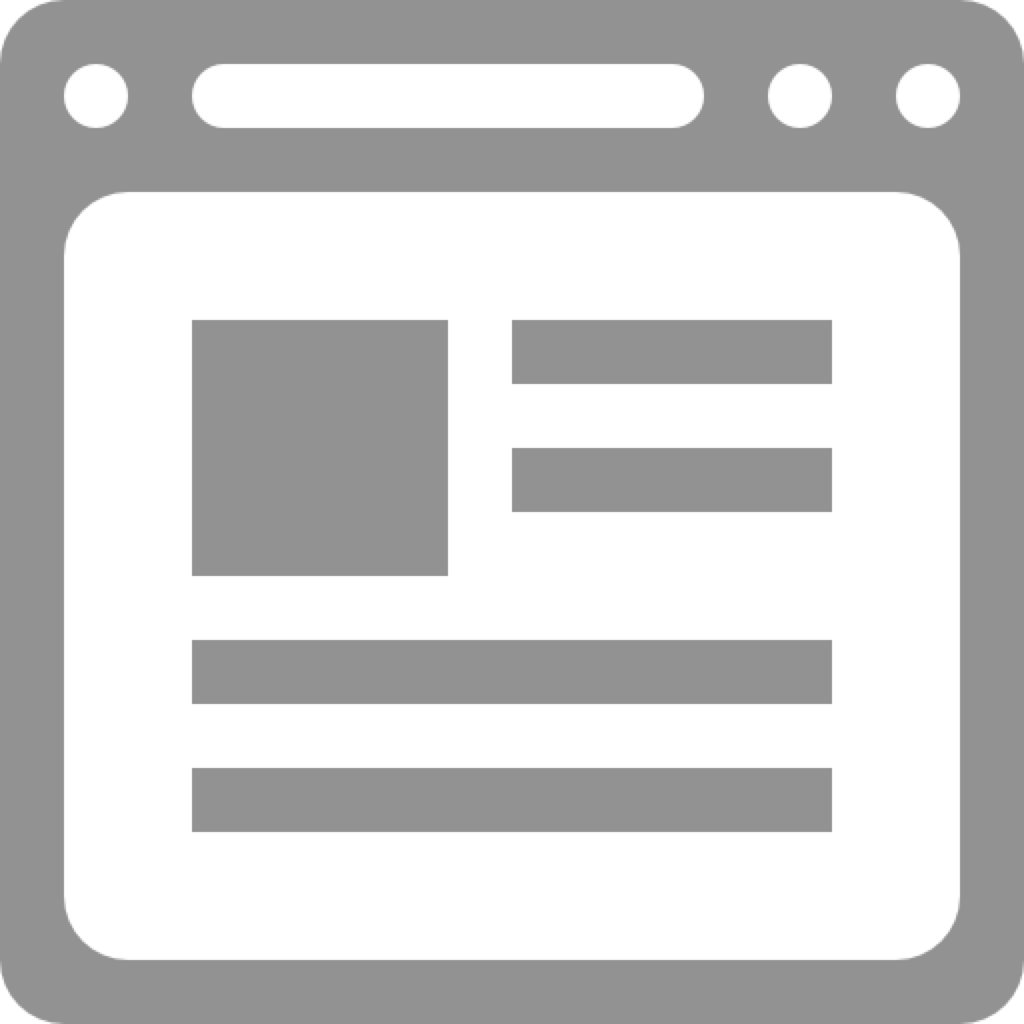 Single enterprise directory
Service 
automation
Unique service desk instances
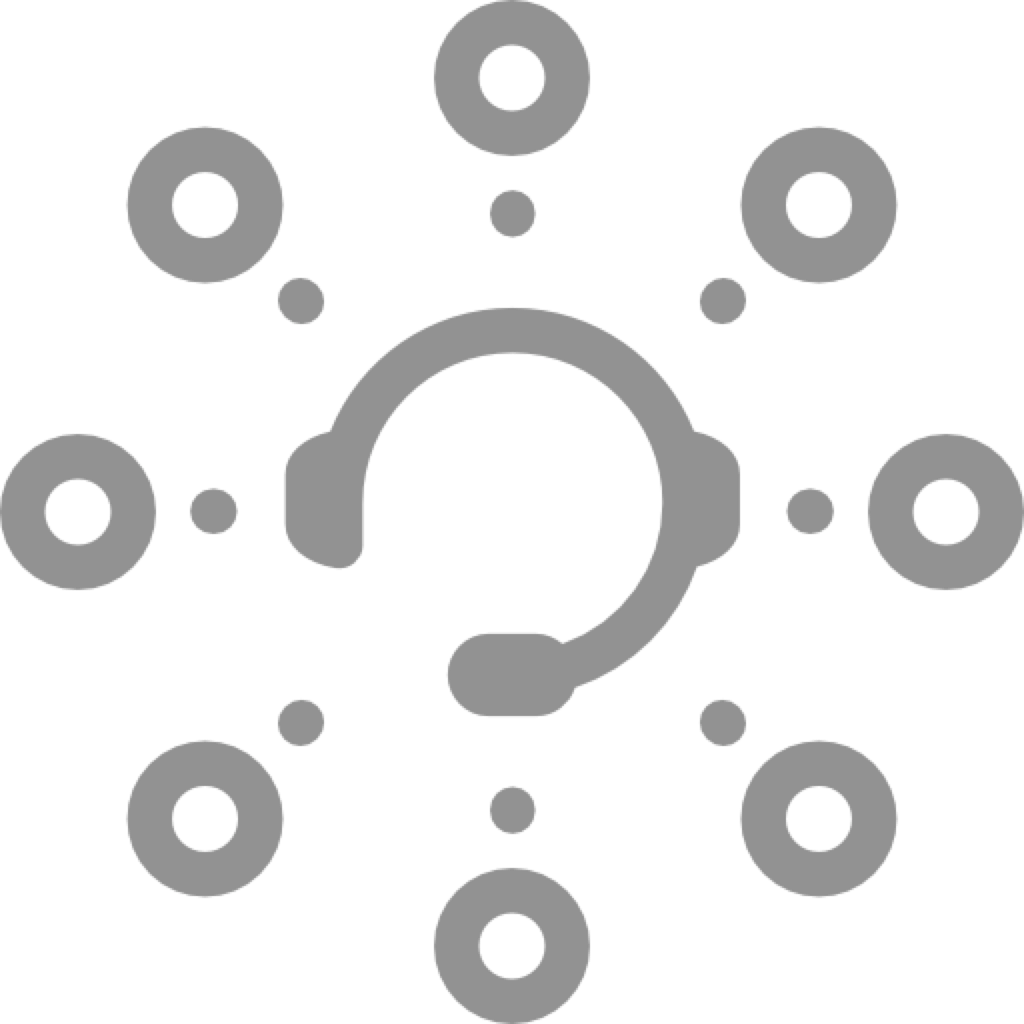 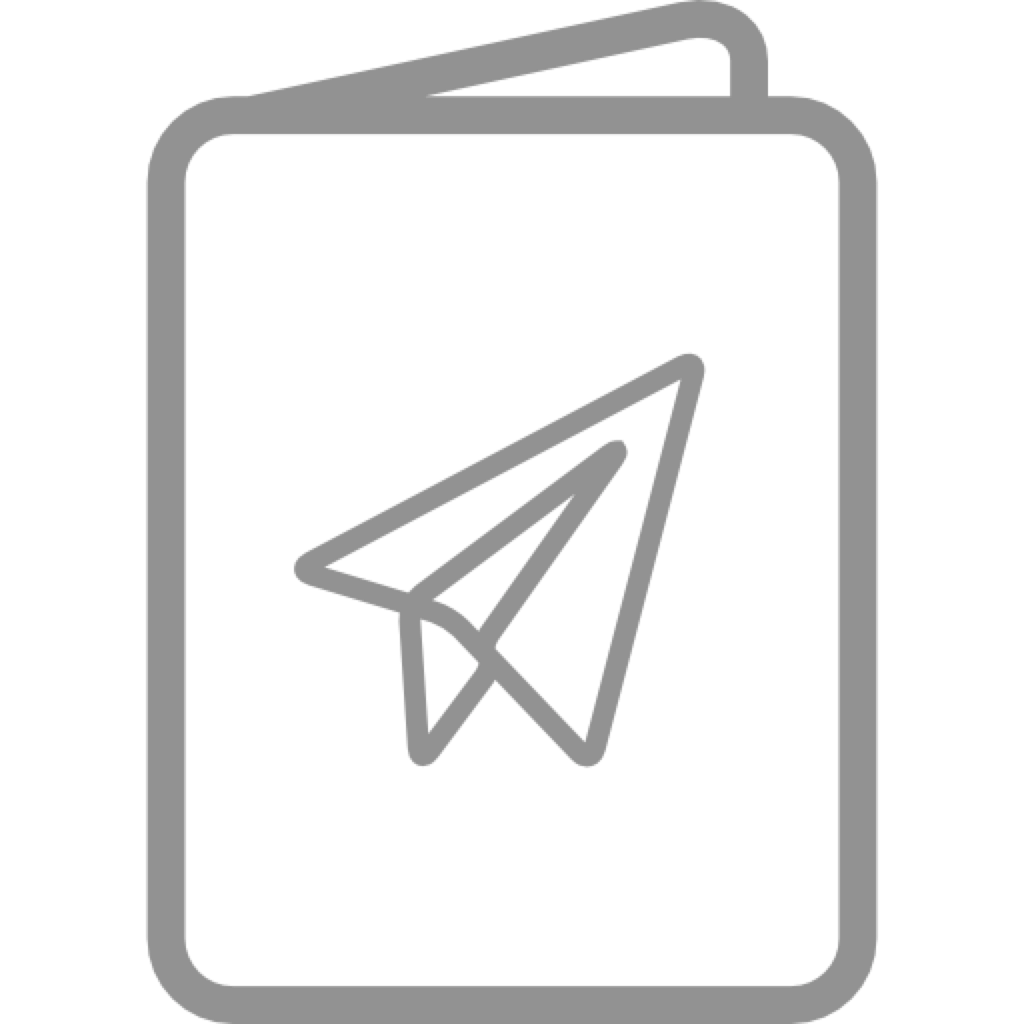 Centralized request 
portal
Built-in catalog and 
templates
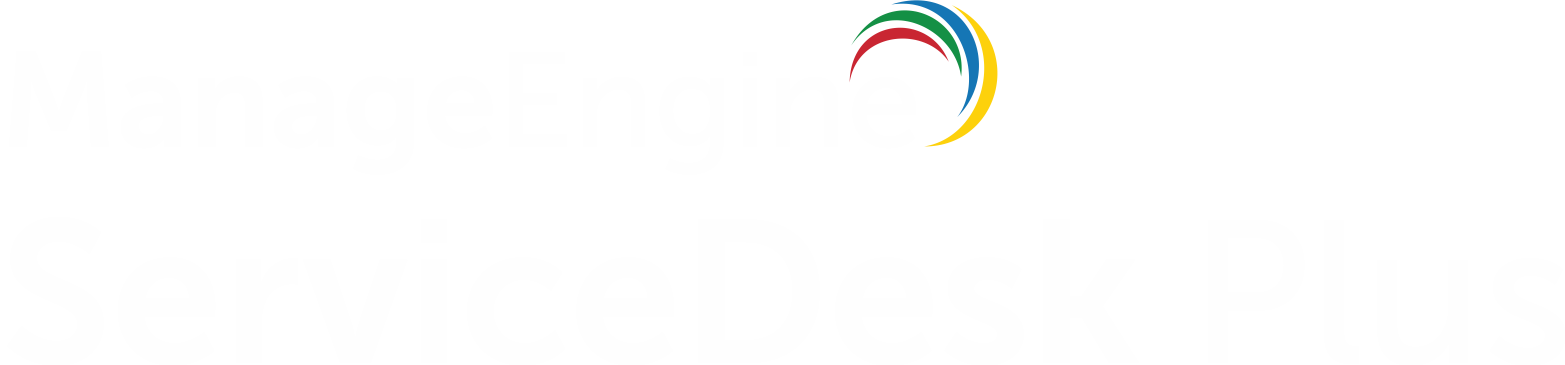 Single enterprise directory
Maintain users, service desks, authentications, and associations in one place.
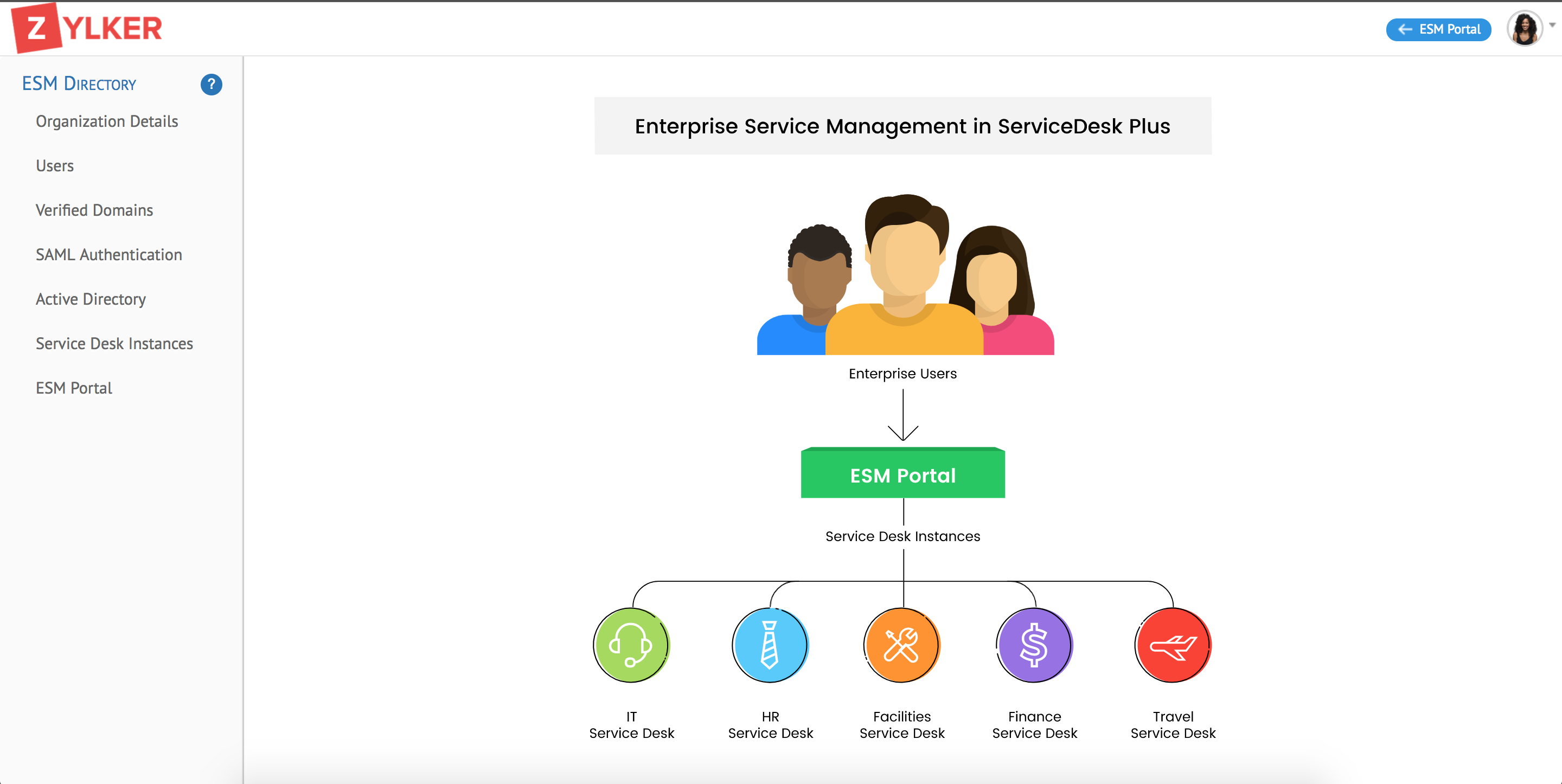 Unique service desk instances
Create separate service desk instances for each business function and facilitate organized service delivery using code-free customizations.
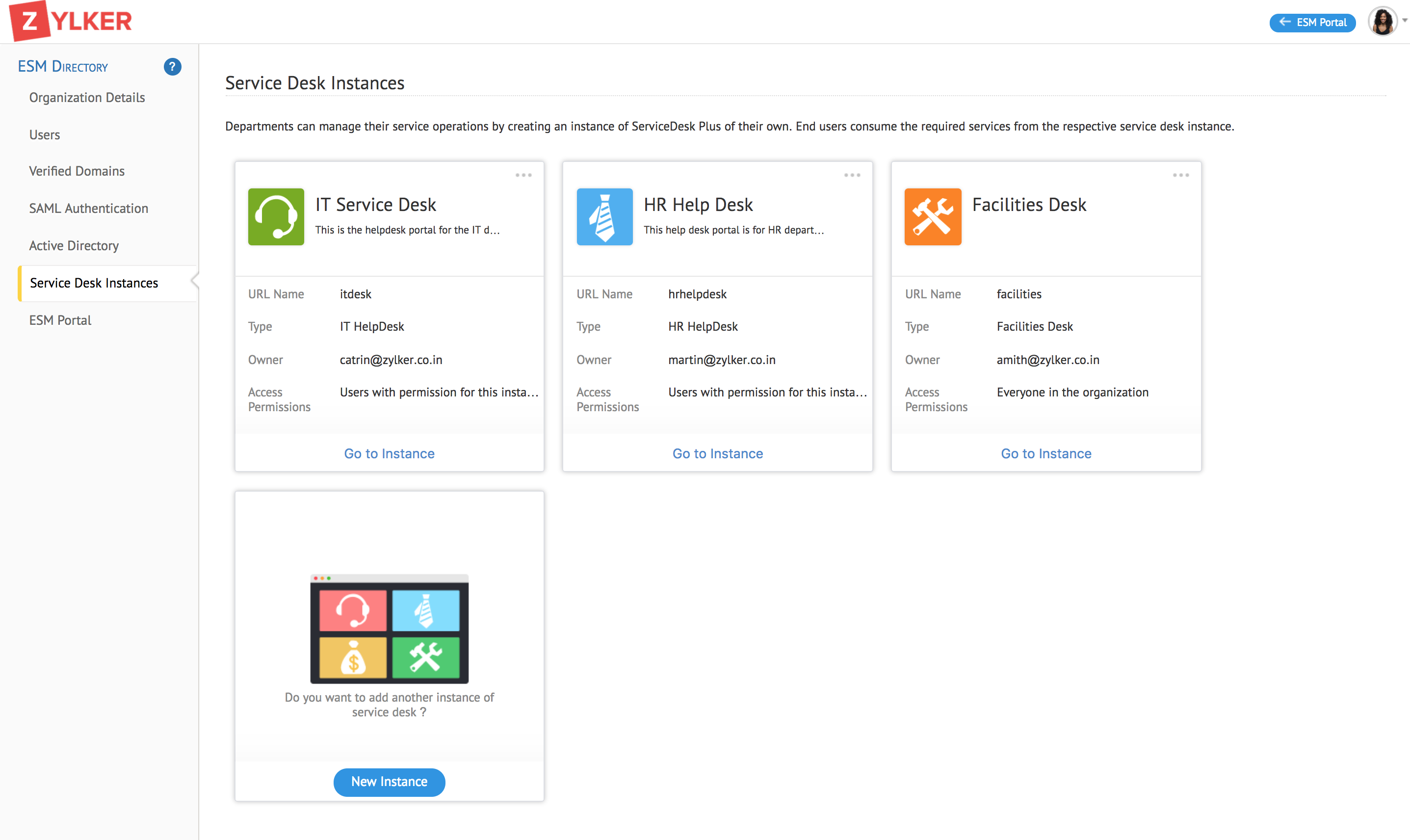 Service automation
Implement ITSM workflows to efficiently manage all aspects of the business service life cycle.
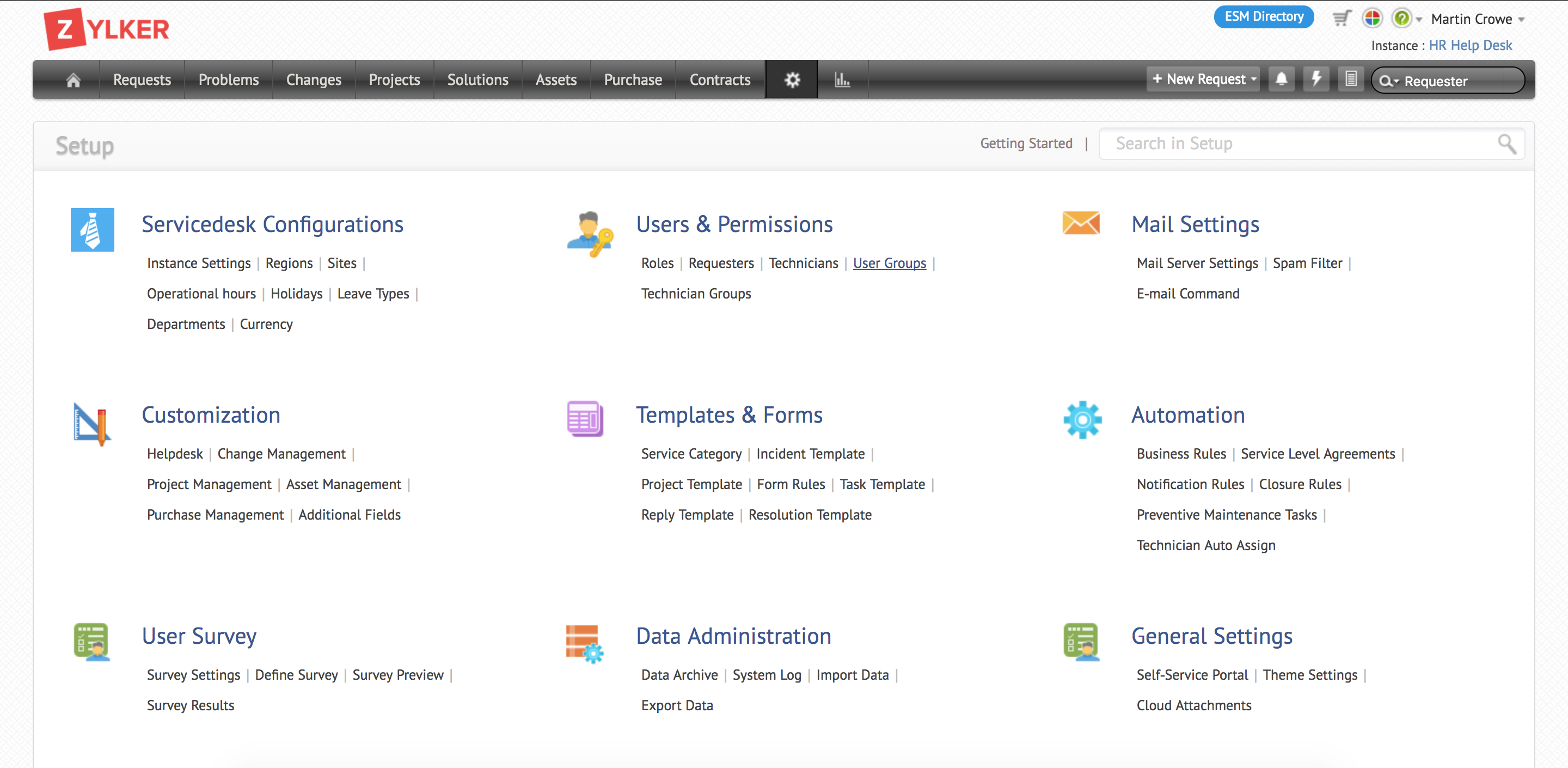 Built-in catalog and templates
Accelerate service management adoption across departments by using prebuilt templates and service catalogs unique to each business unit.
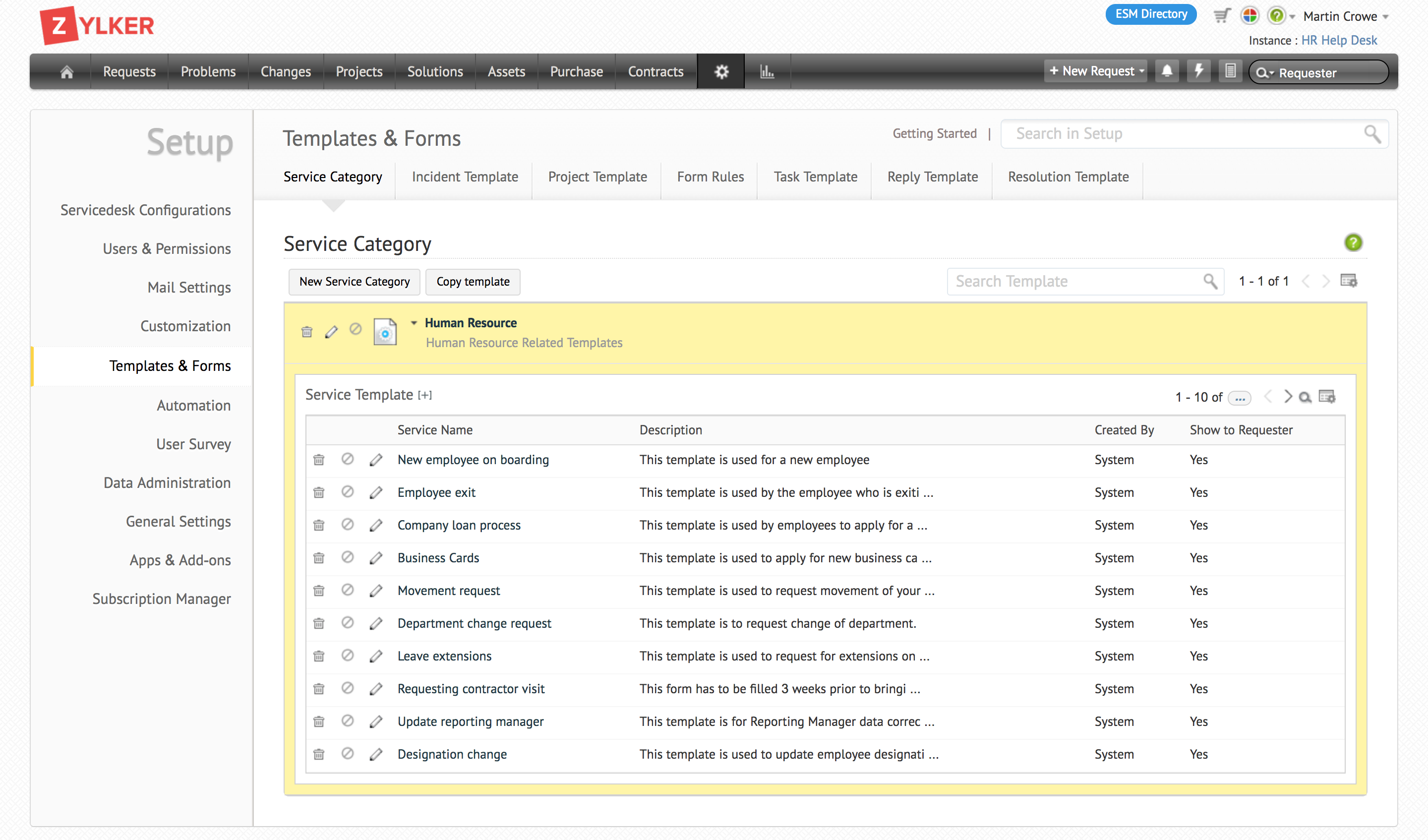 Centralized request portal
Showcase all the services that end users require using a single portal based on each individual's access permissions.
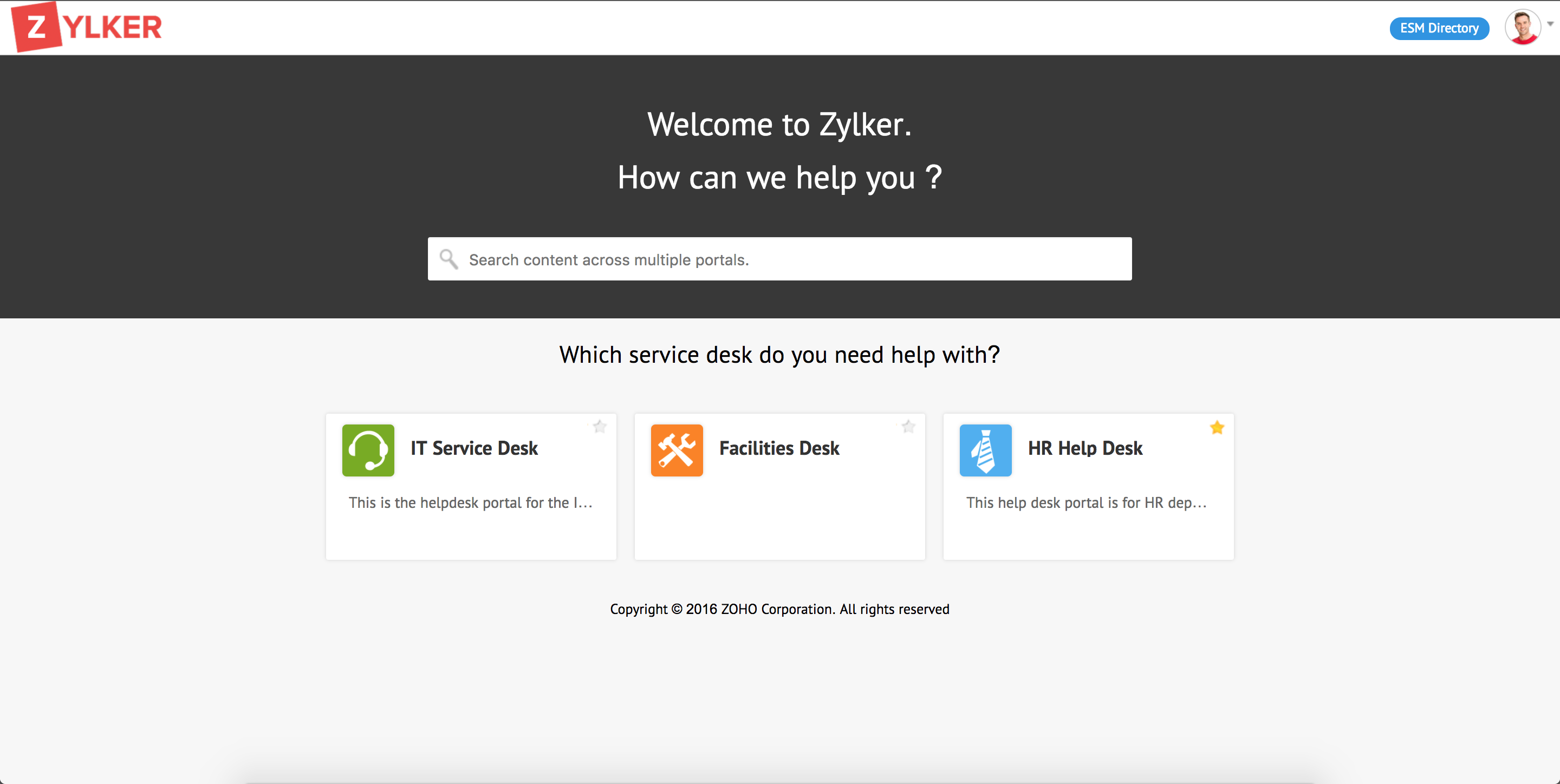 Unique features
Centralized
Rapid start
Flexible
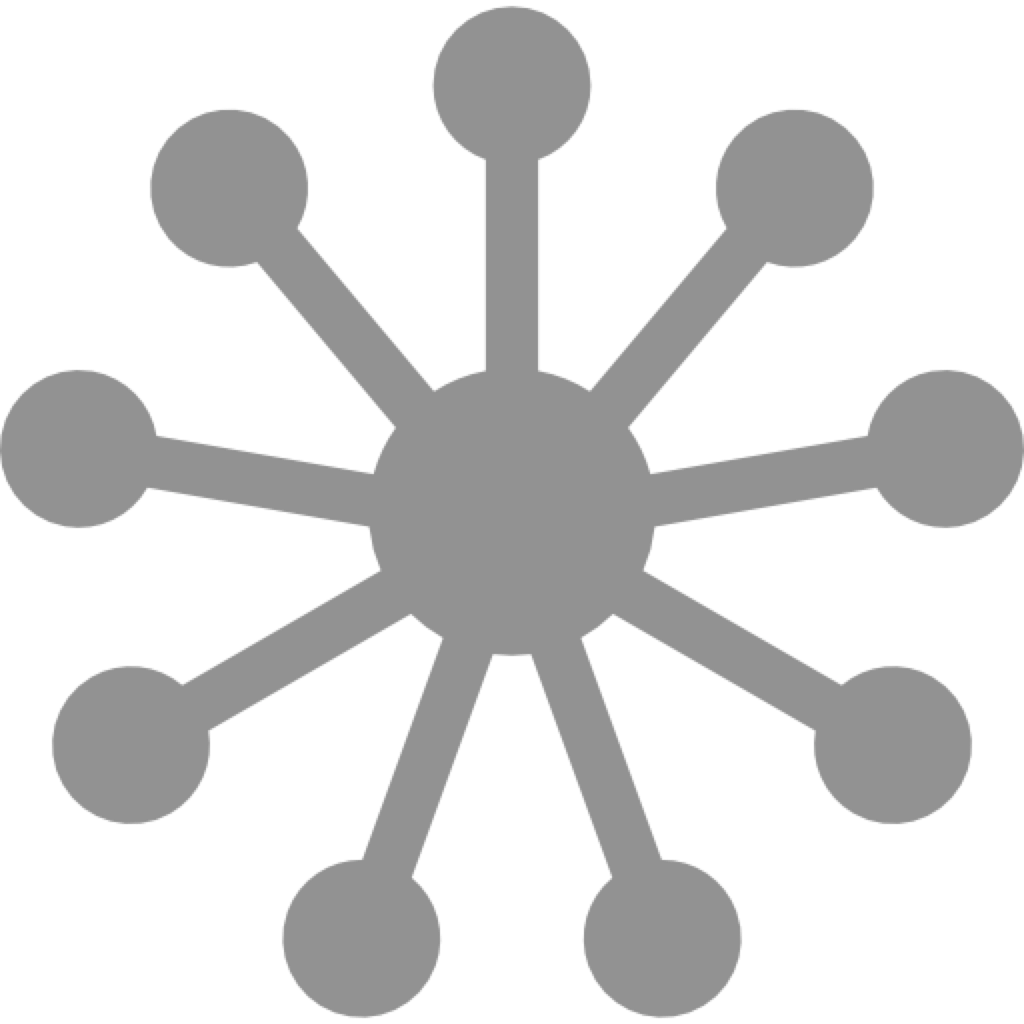 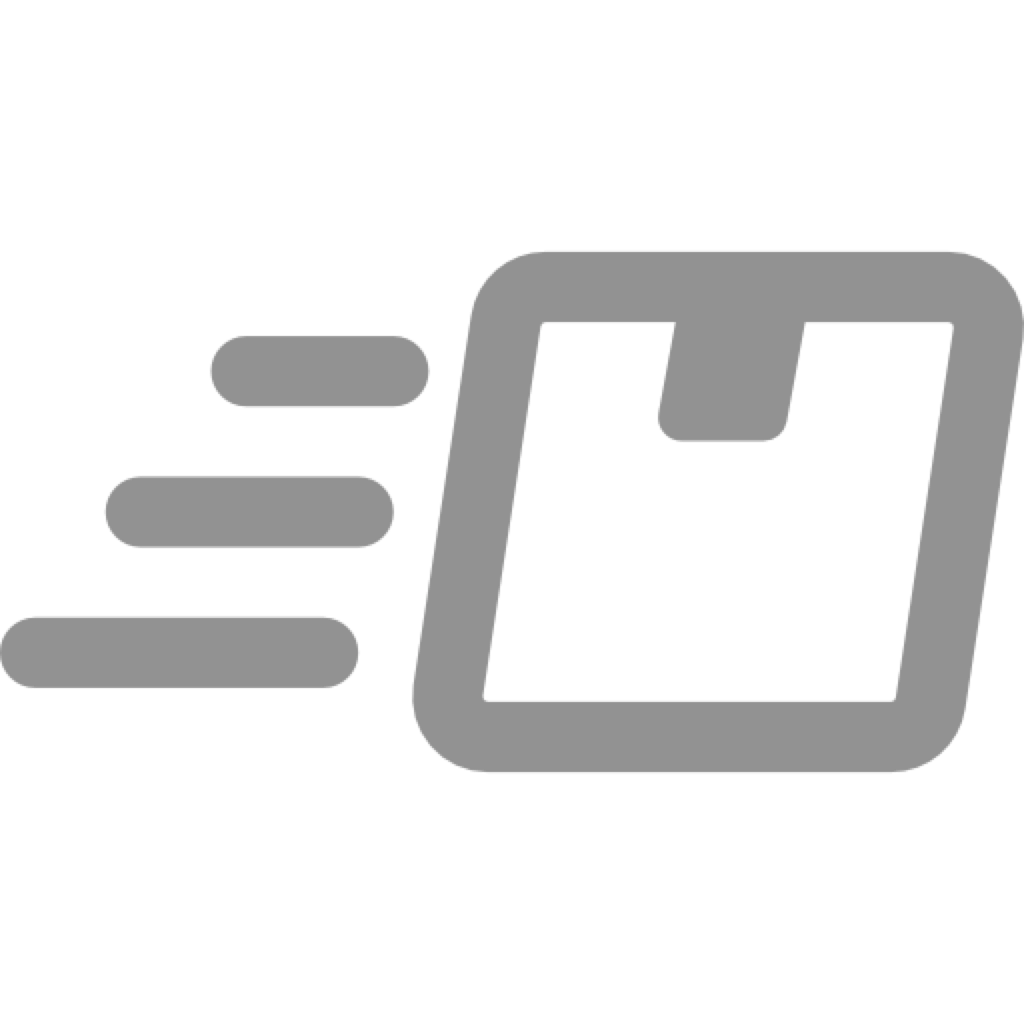 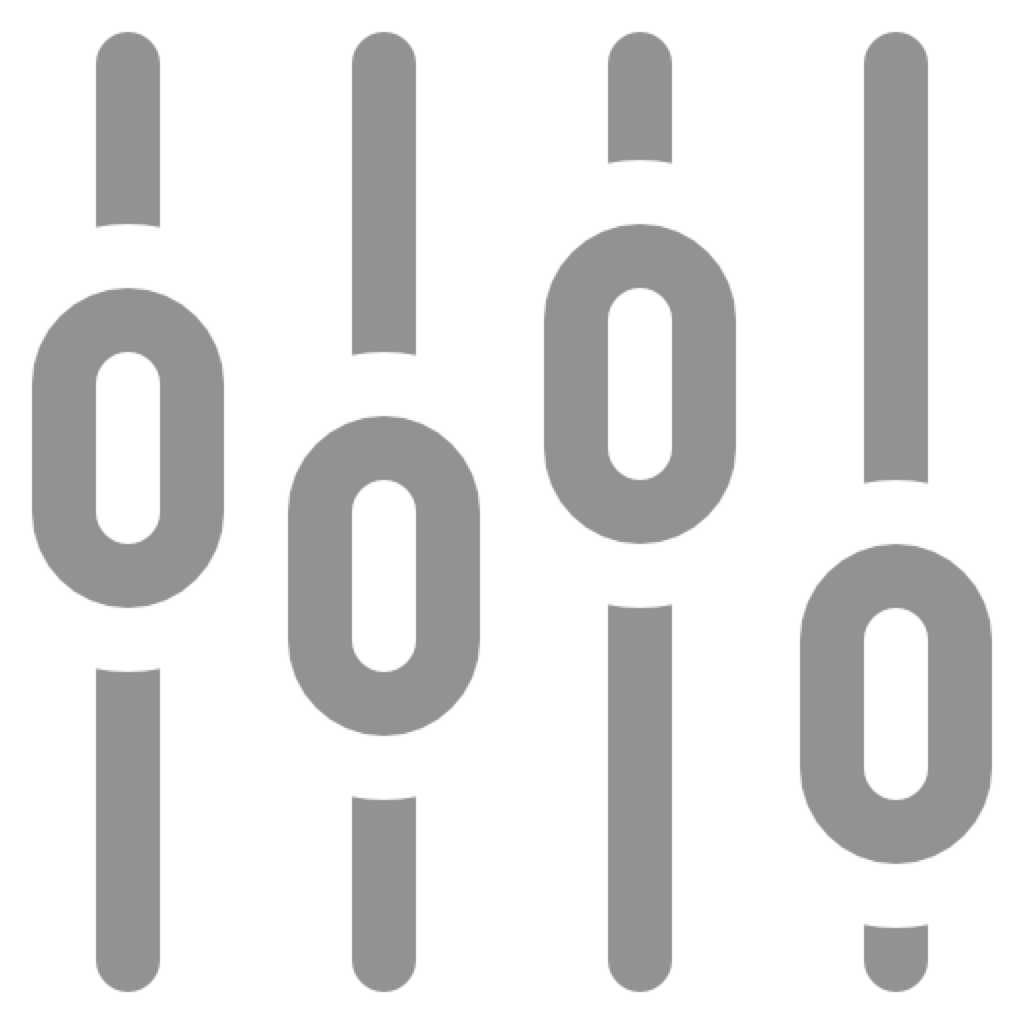 Give end users a central portal for multiple service desk instances.
Create and deploy a service desk instance in under 60 seconds.
Choose between 
any of the three ServiceDesk Plus editions for each instance and 
switch between 
editions as required.
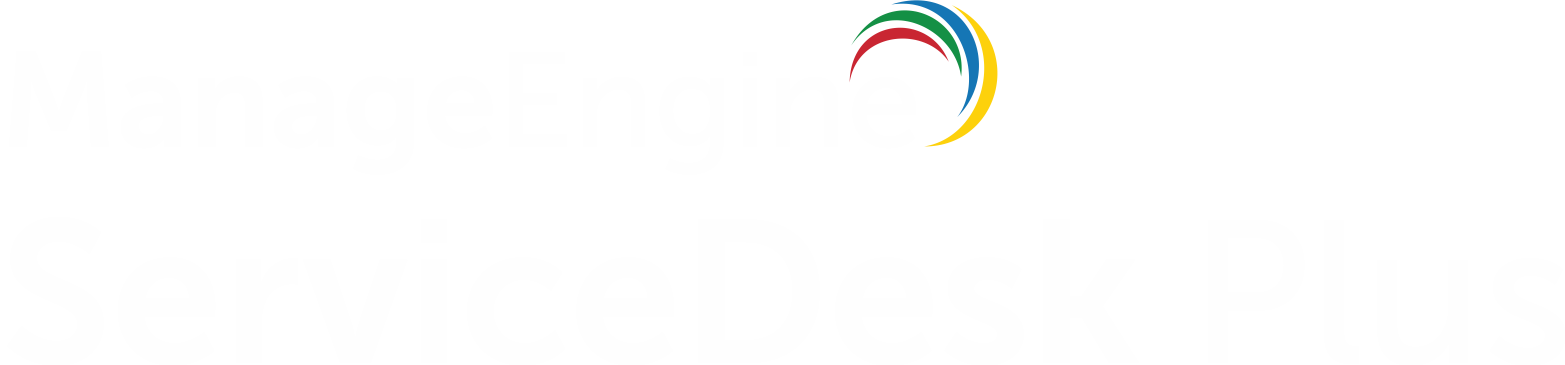 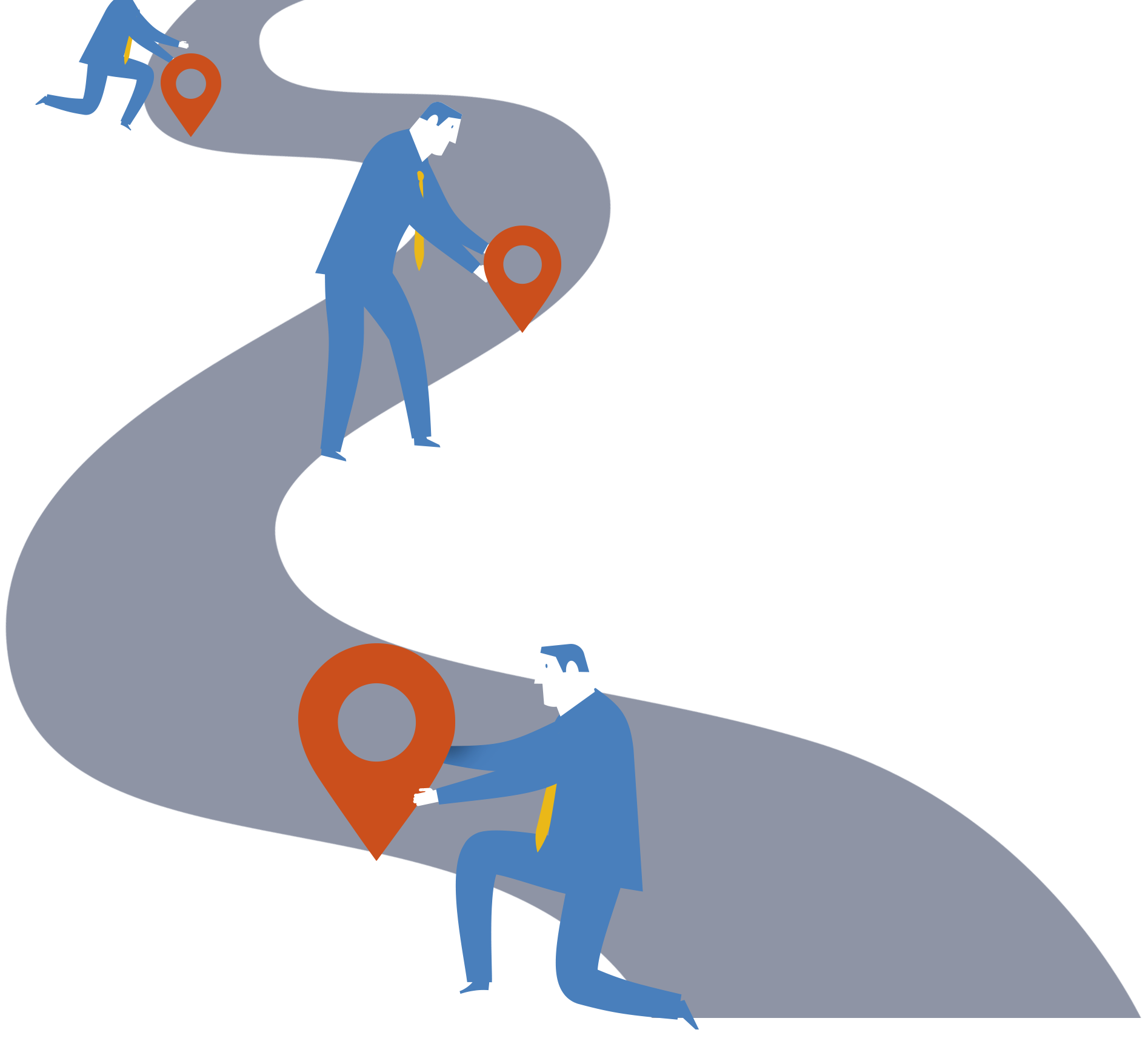 Move tickets 
between different 
service desk instances
Third-party integrations unique to
specific domains (like HR, facilities, 
etc.)  for each type of instance
A full-fledged facilities 
service desk instance with native terminology and modules
Roadmap
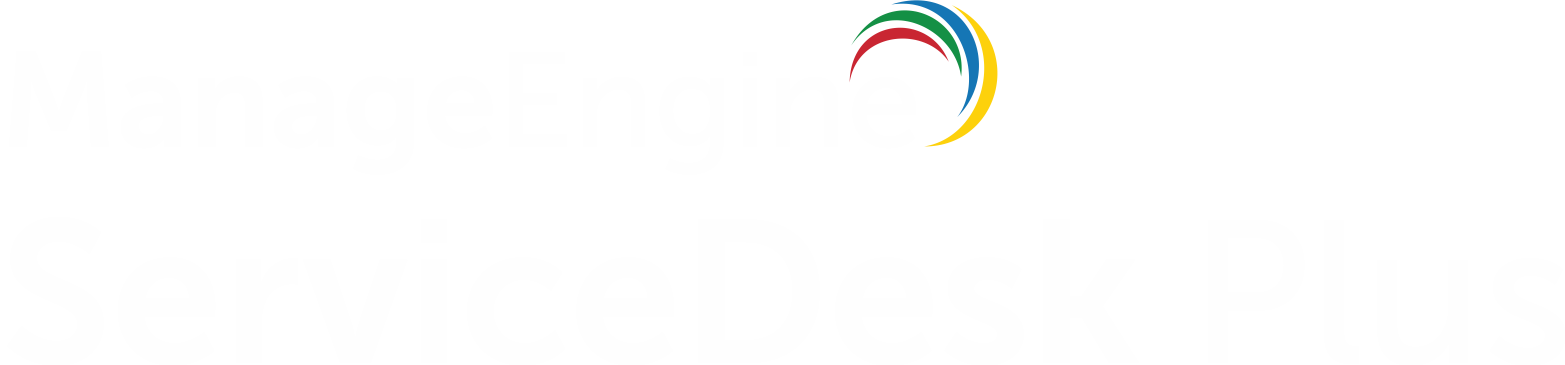 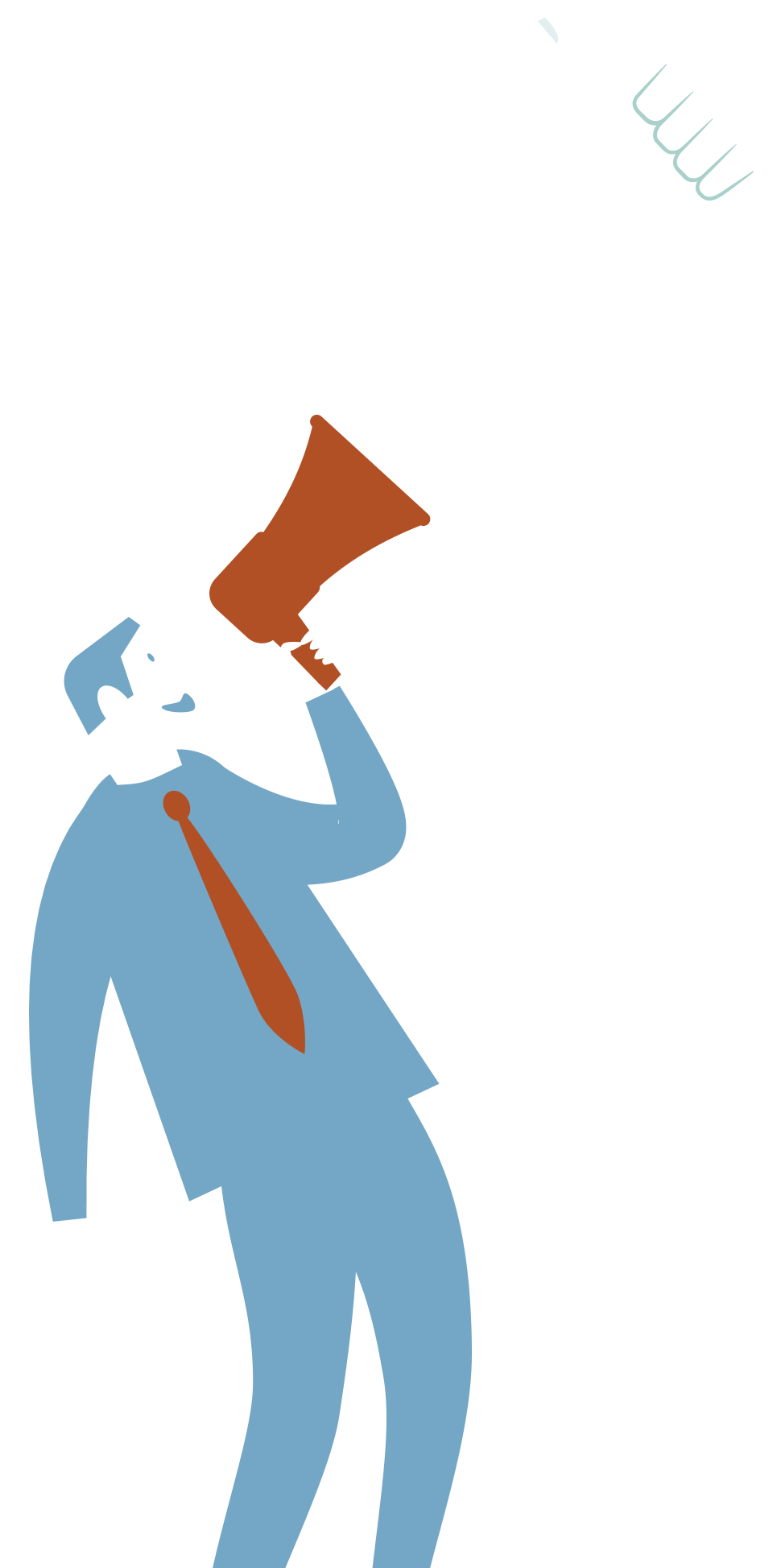 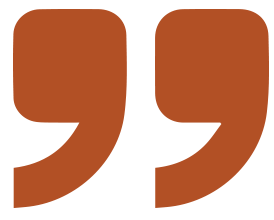 Having separate service desk instances for IT, facilities and records allows us to track the issues separately while giving us access to the other departments' resources. With the new version of ServiceDesk Plus, we feel like the firm's support and administration departments are working together to provide assistance. I love that it's customizable, easy to use and available at a great price.  
Beverley Seche, 
Network Administrator at Stark & Stark, Attorneys at Law.
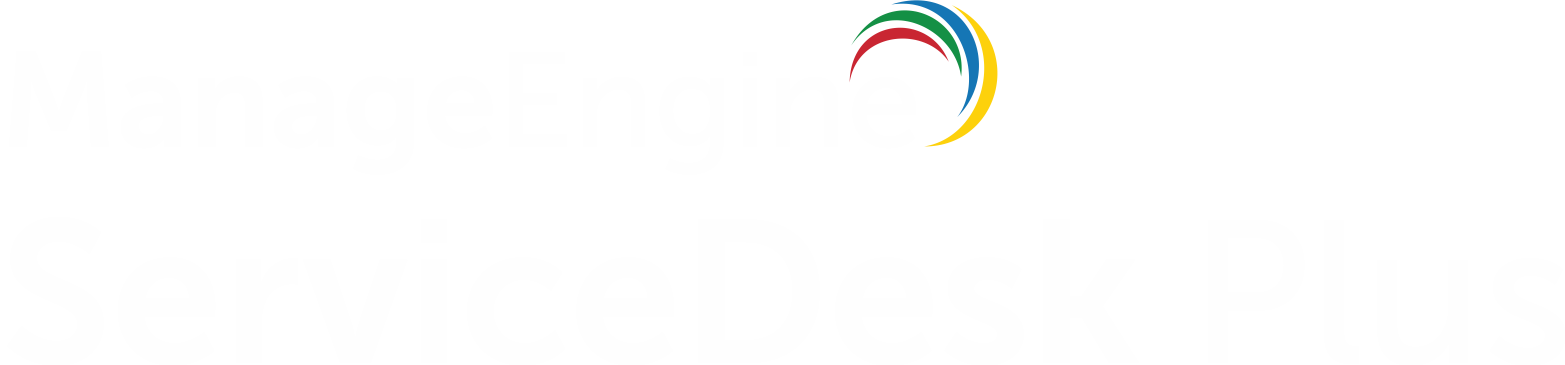 Thank you
www.servicedeskplus.com
hello@servicedeskplus.com
me_itsm
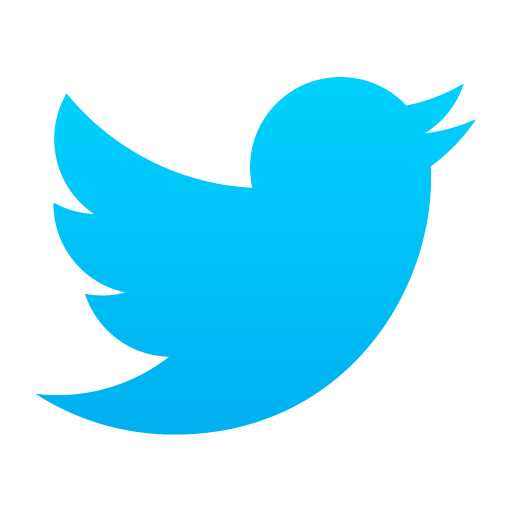 facebook.com/servicedeskplus
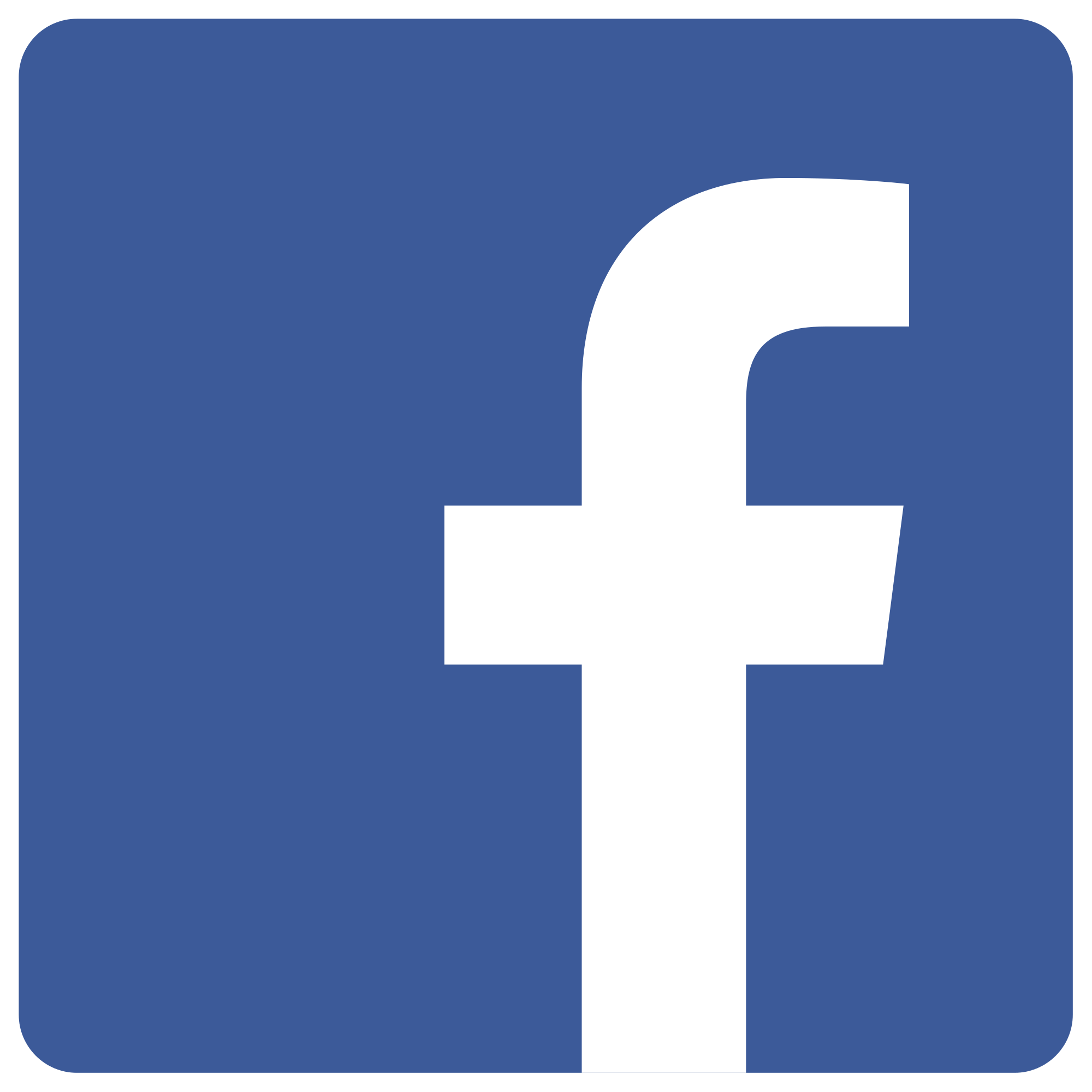